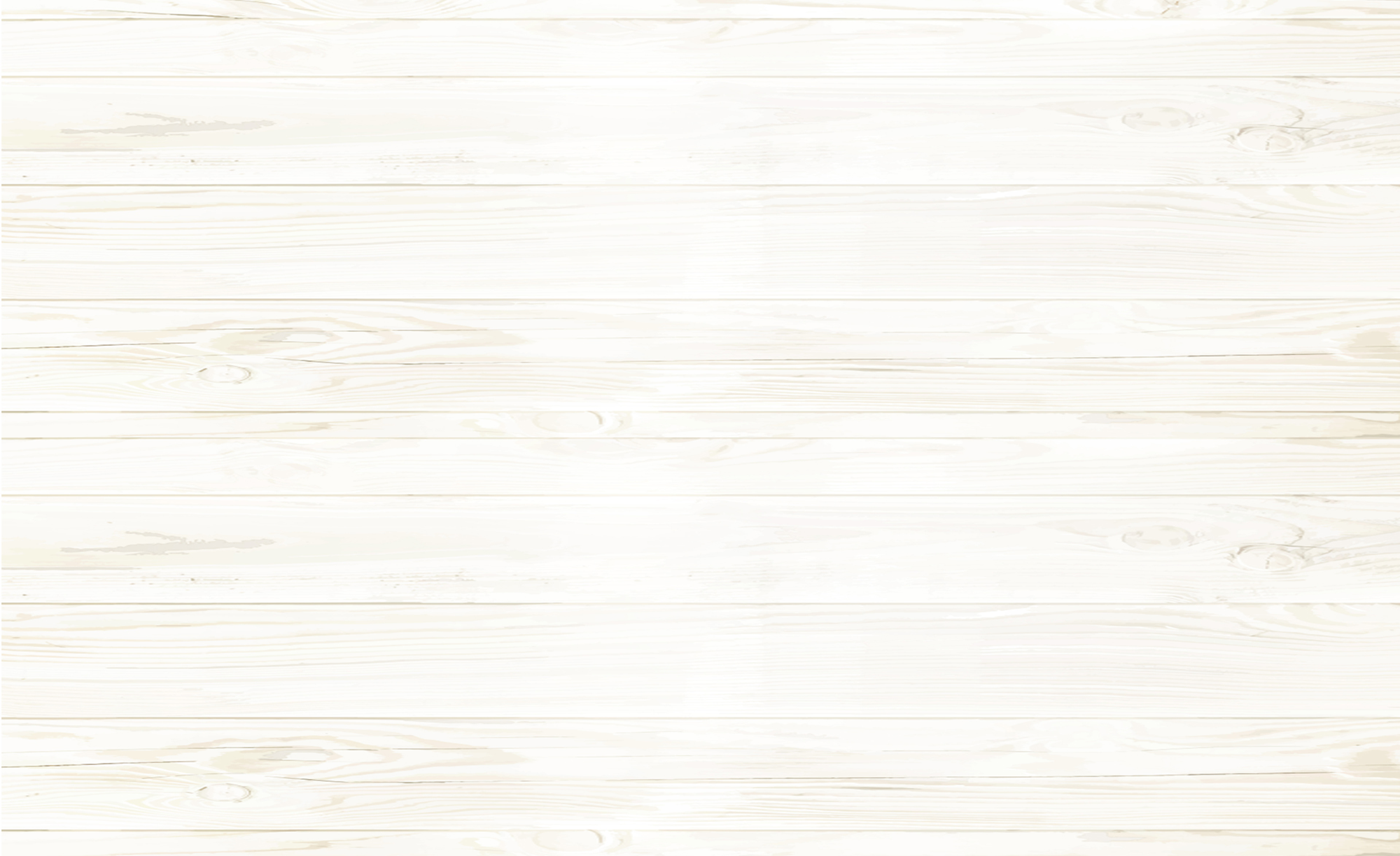 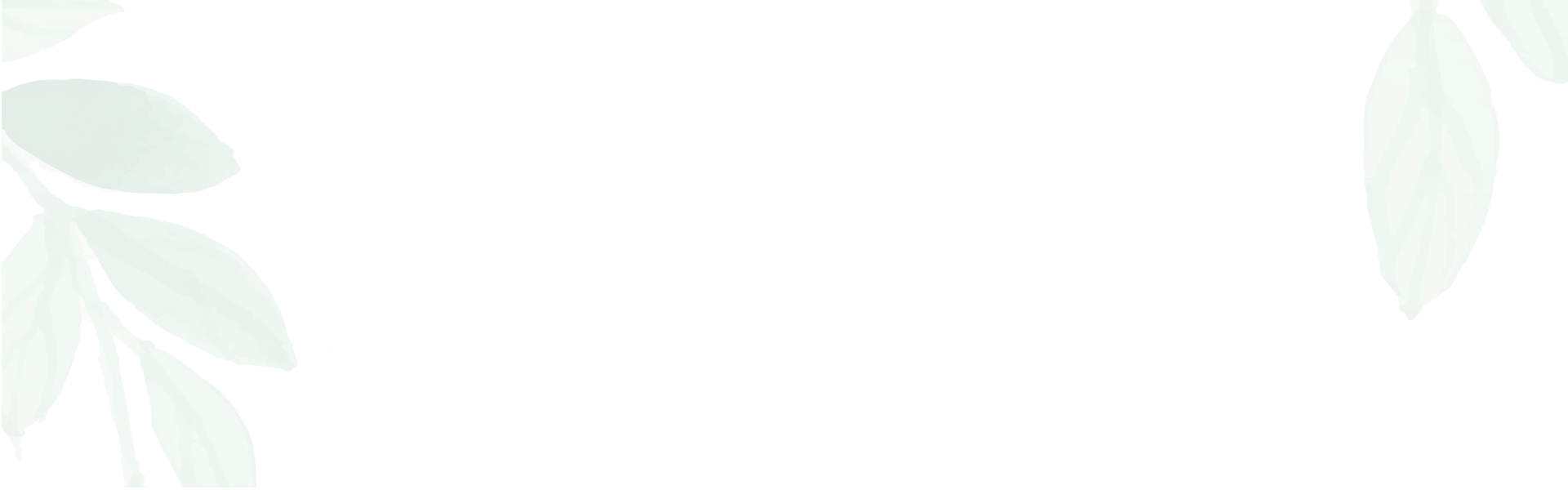 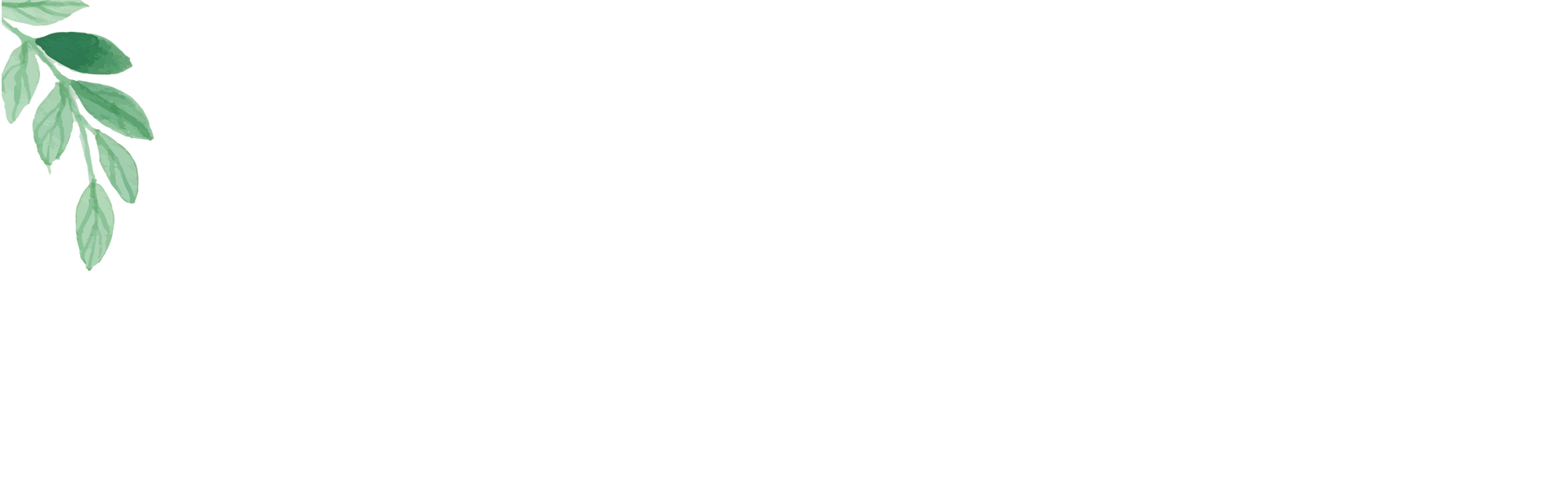 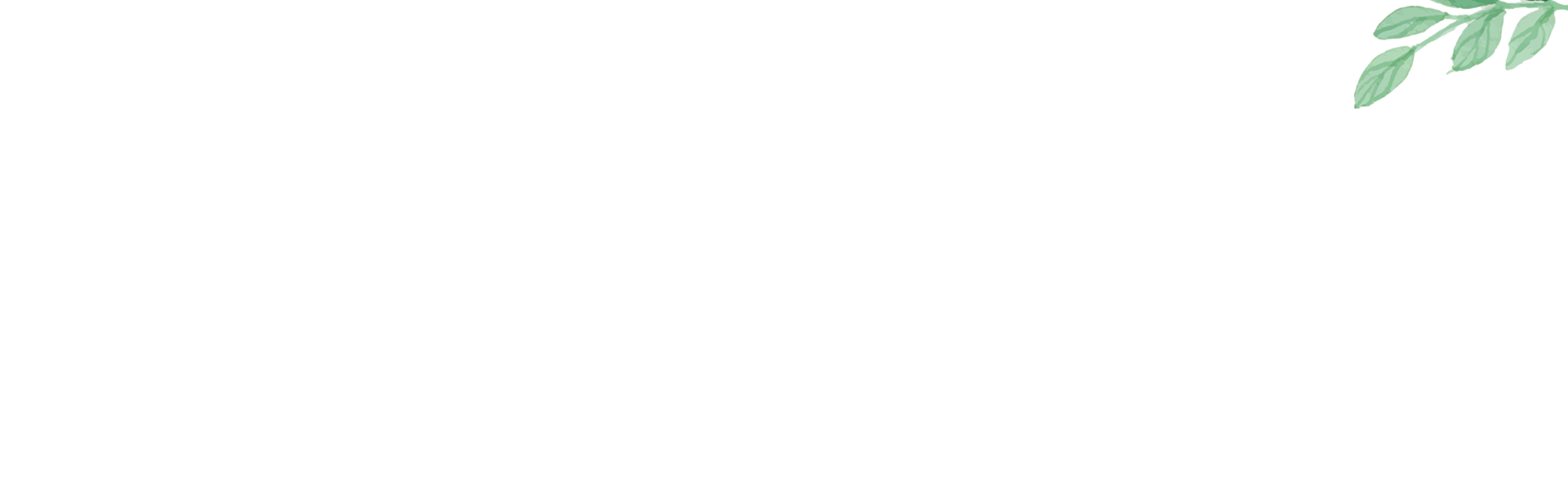 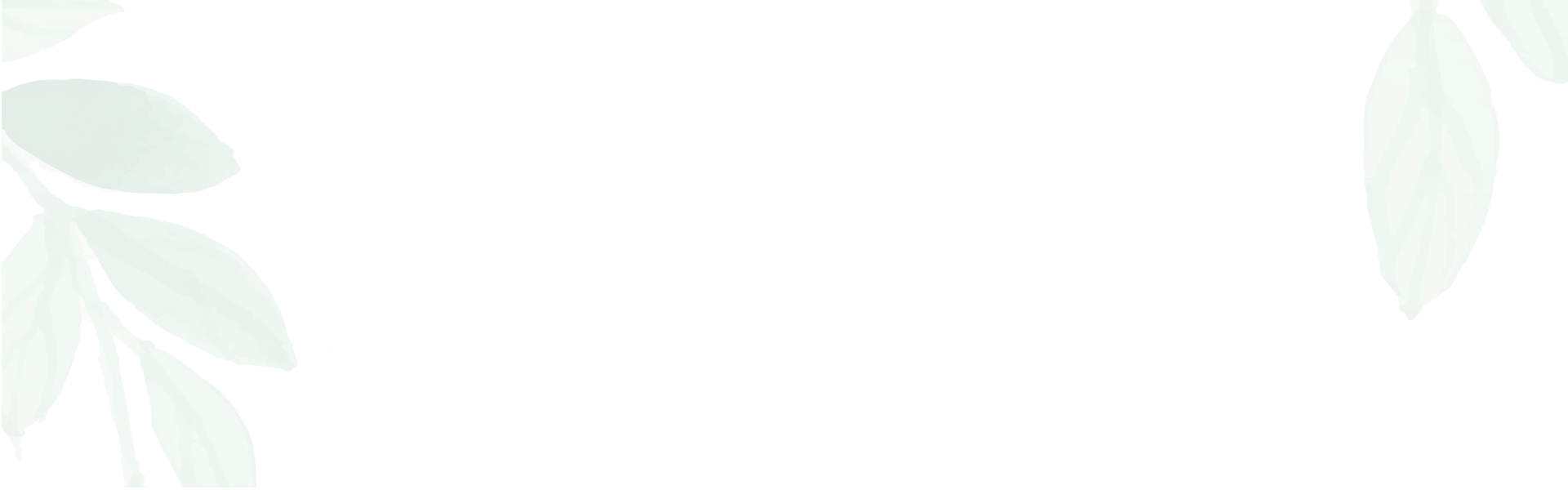 Tập làm văn
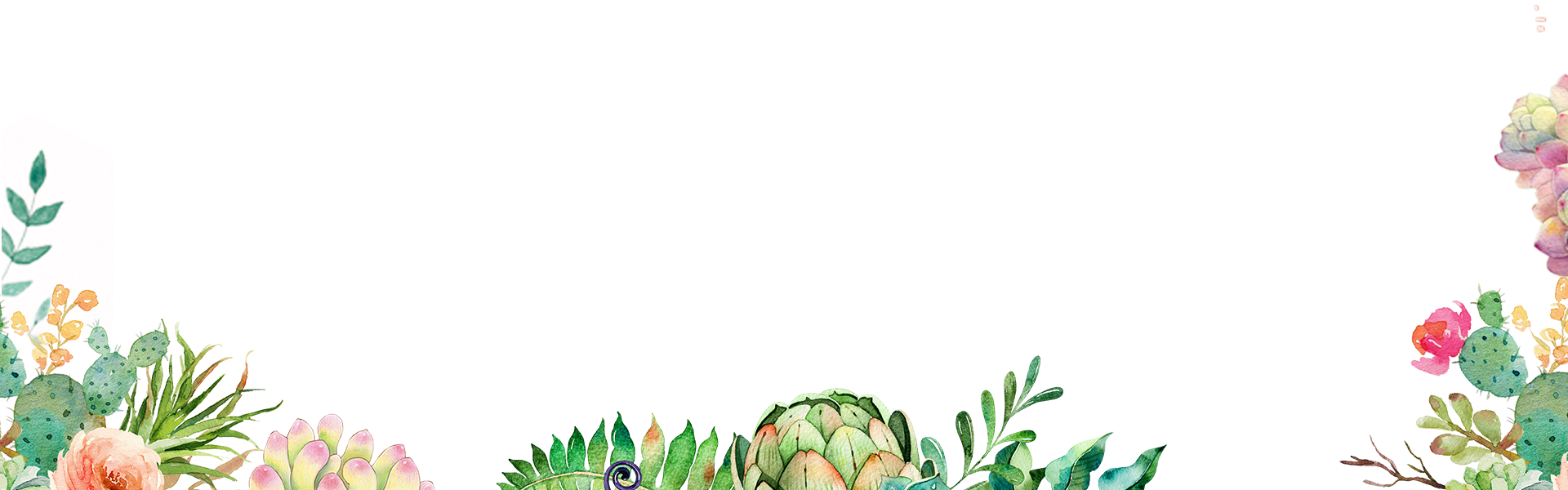 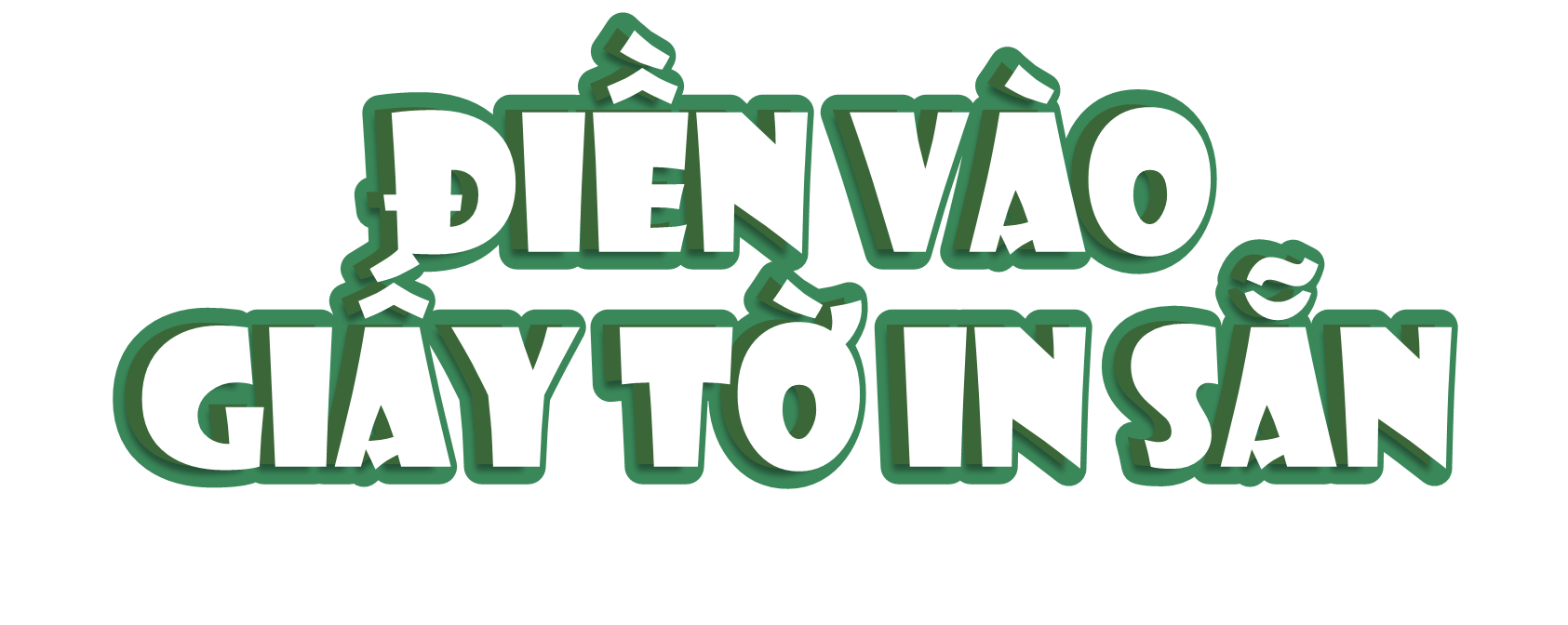 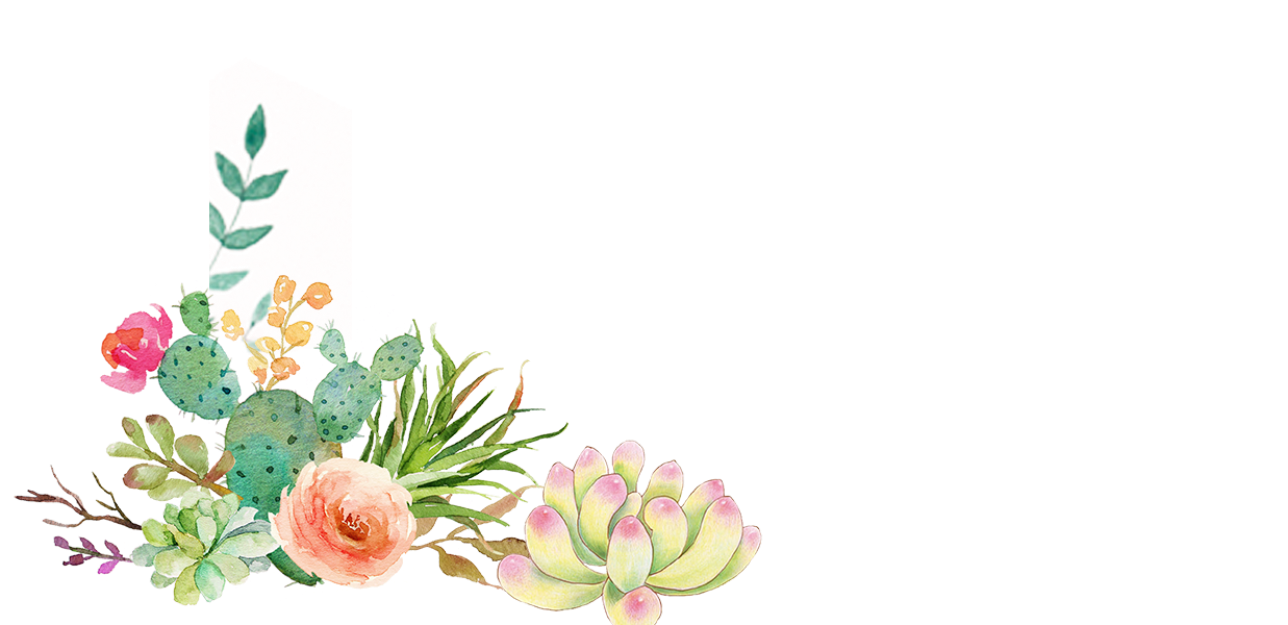 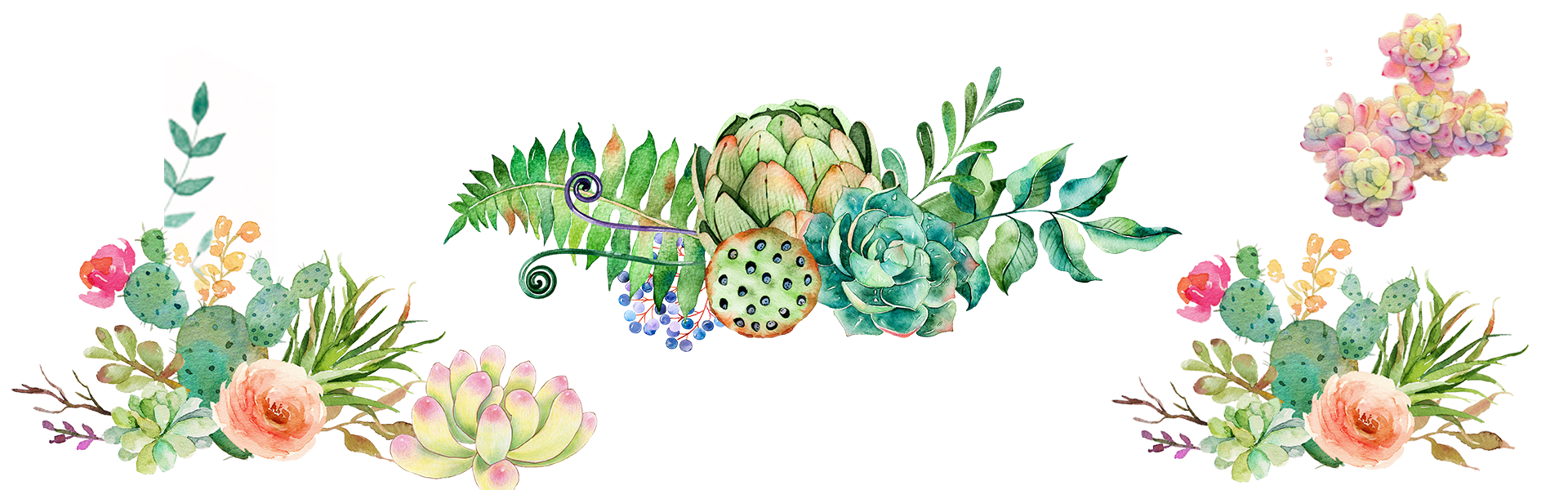 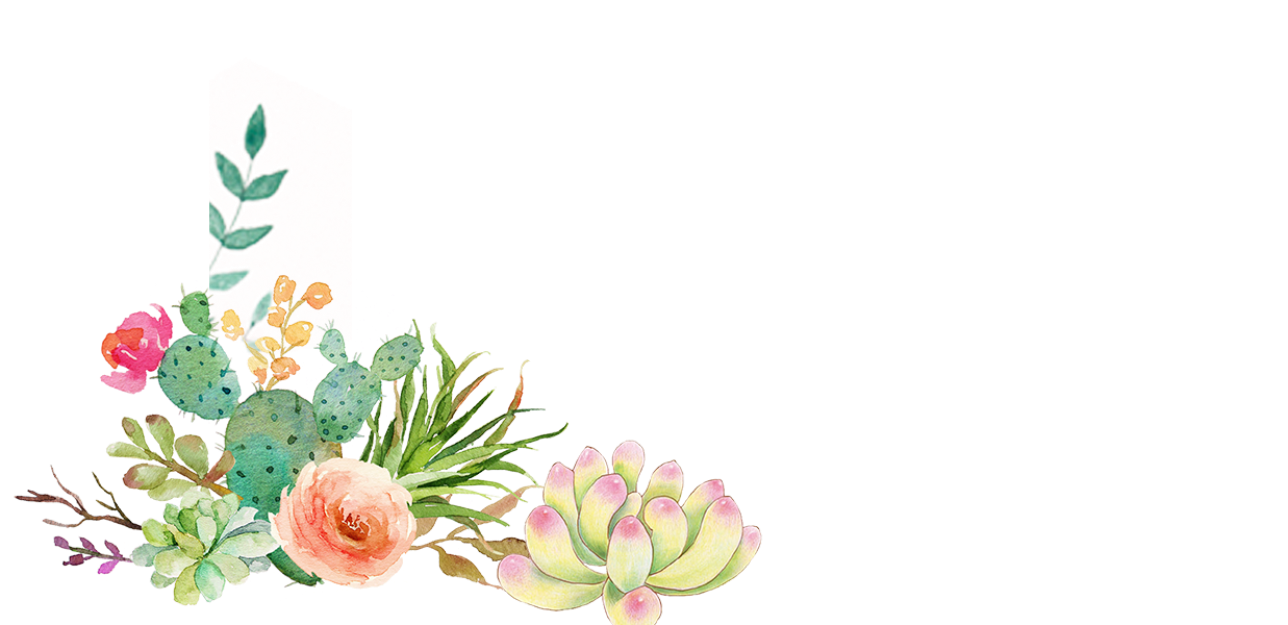 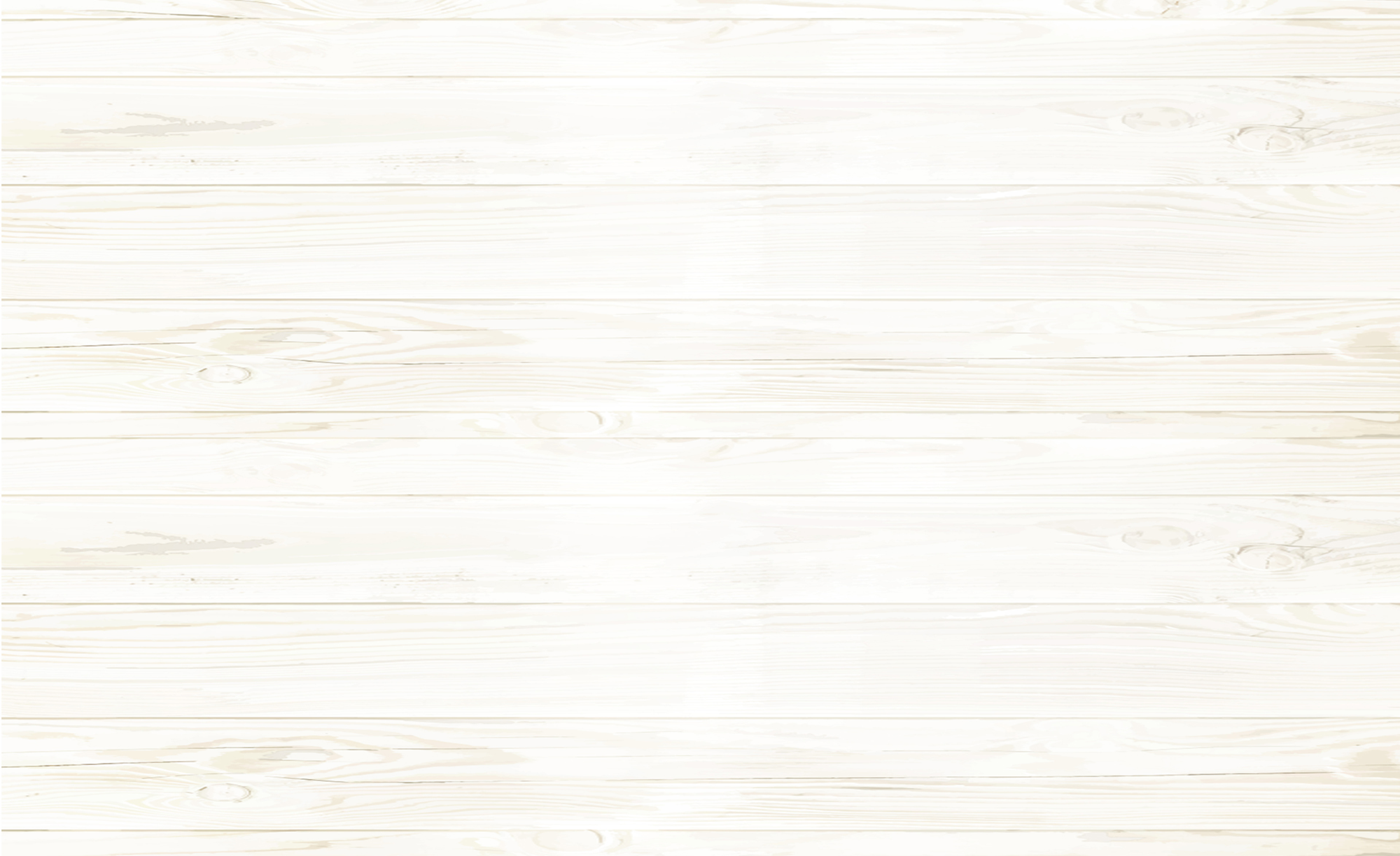 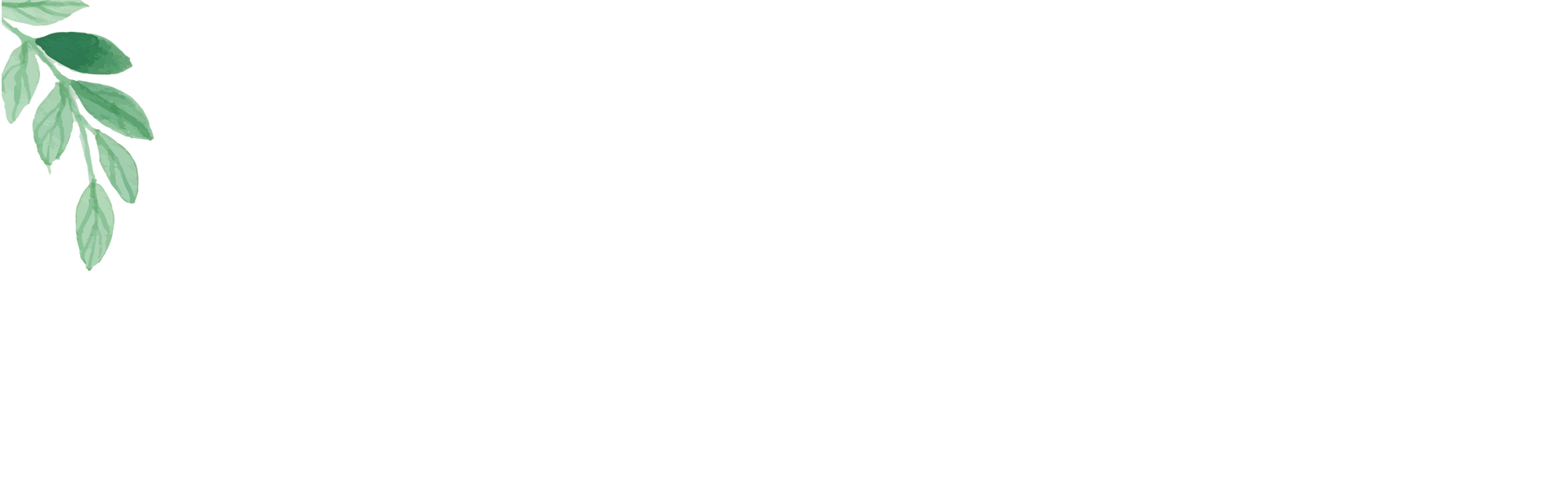 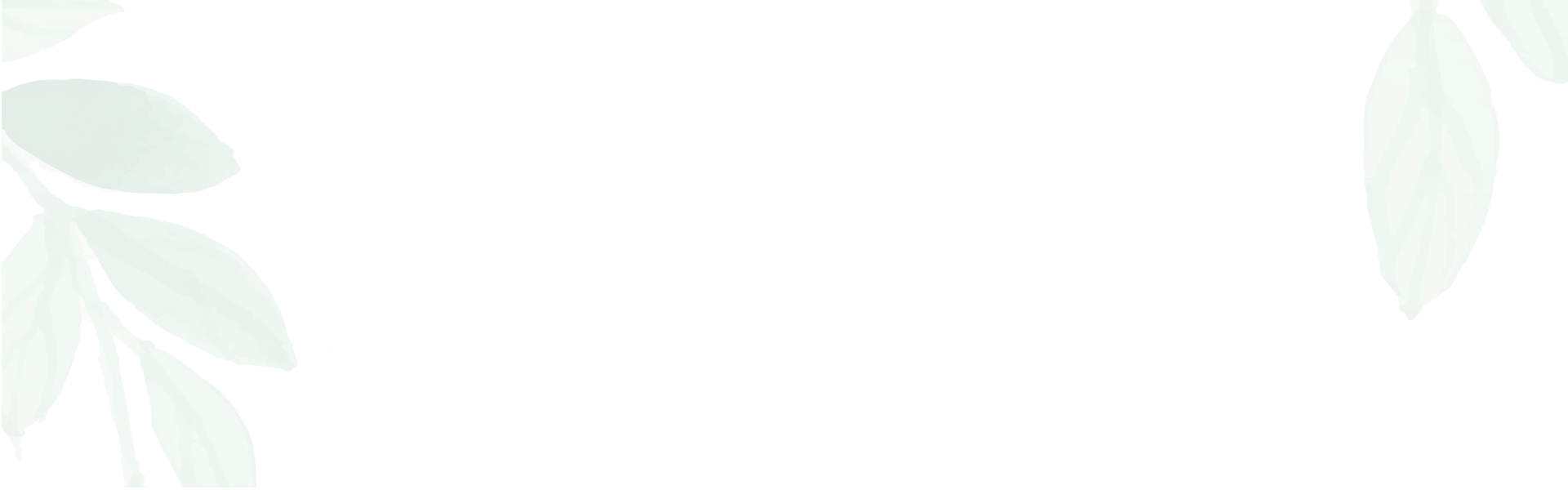 YÊU CẦU CẦN ĐẠT
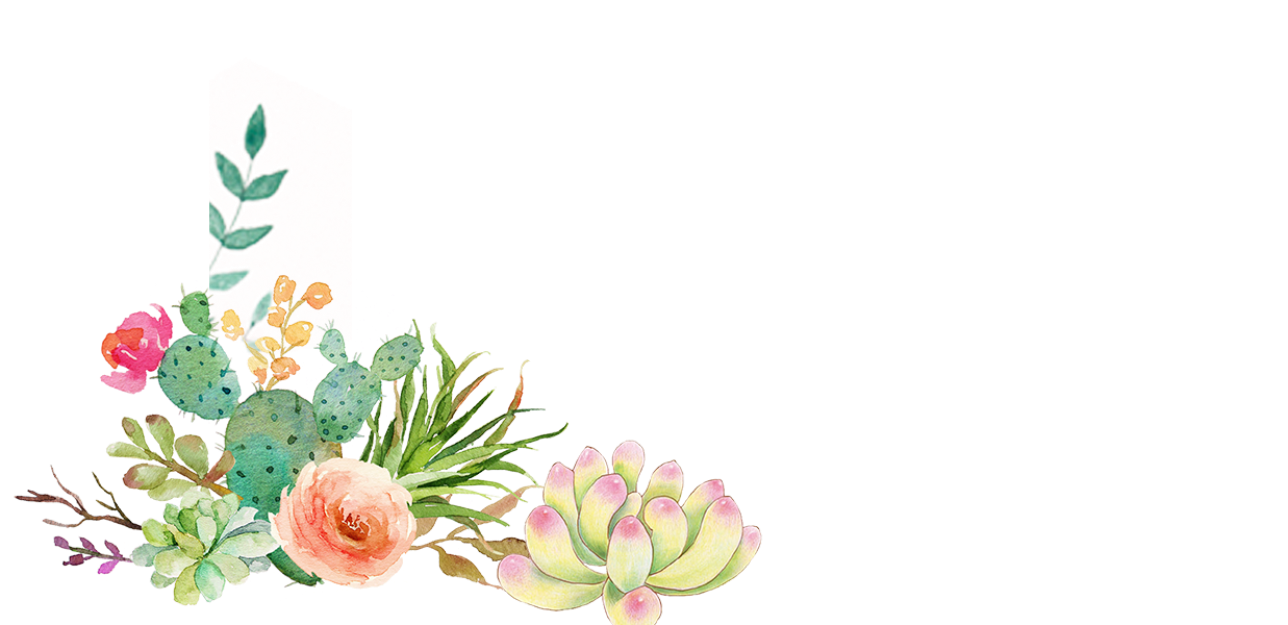 Hiểu được tác dụng của việc khai báo tạm trú, tạm vắng
Biết điền đúng nội dung vào những chỗ trống trong giấy tờ in sẵn: Phiếu khai báo tạm trú, tạm vắng
Kiến thức
Kĩ năng
Phẩm chất
Năng lực 
   phẩm chất
1
2
3
4
HS có ý thức tham gia tích cực các hoạt động học tập
NL tự học, Sử dụng ngôn ngữ, NL sáng tạo, NL hợp tác
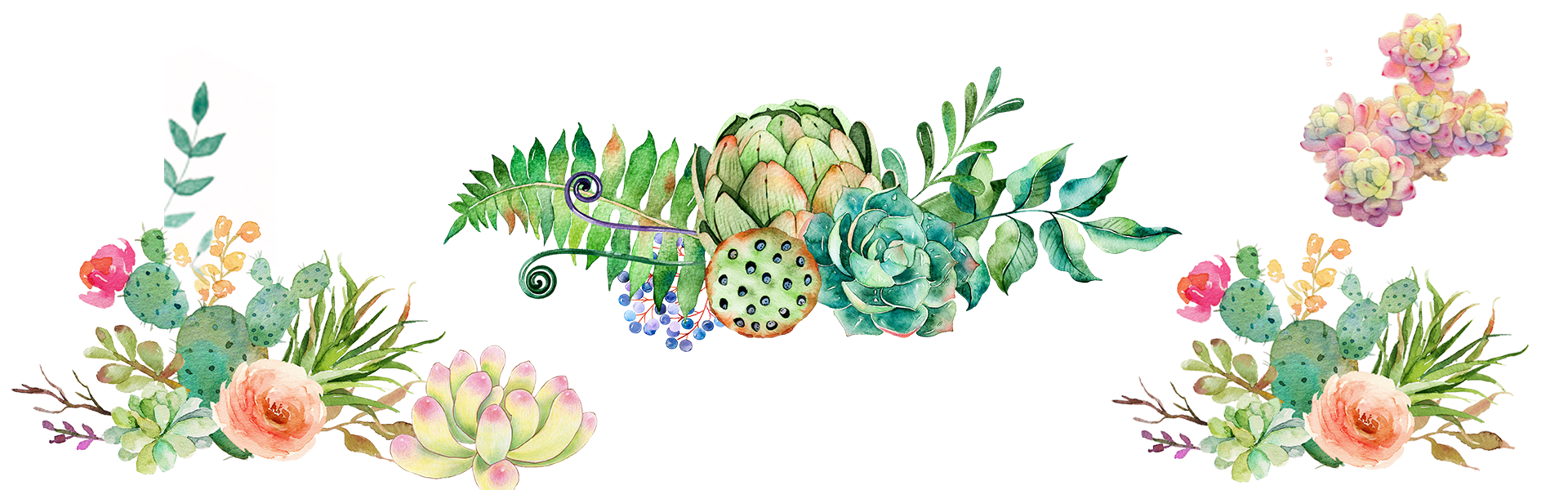 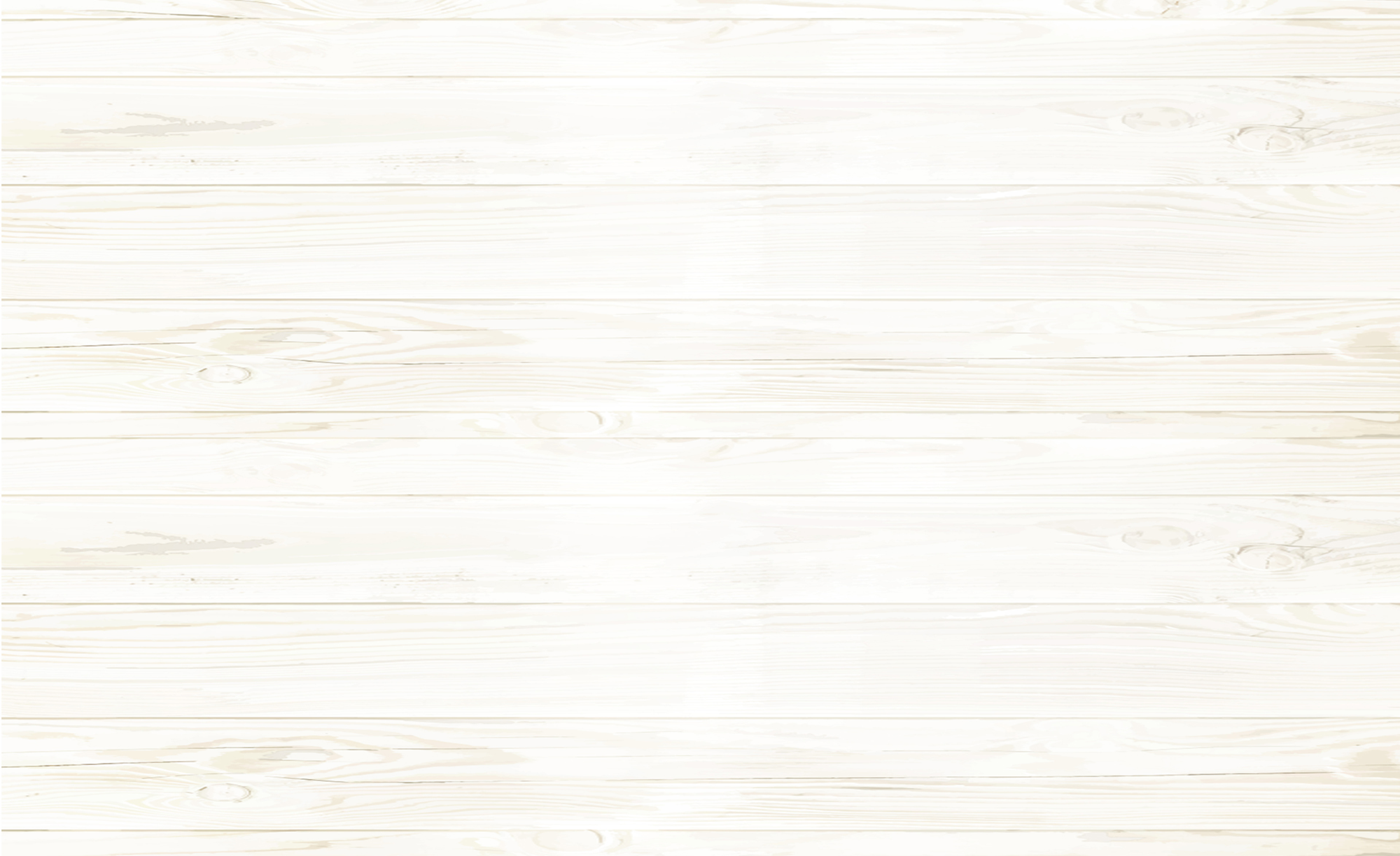 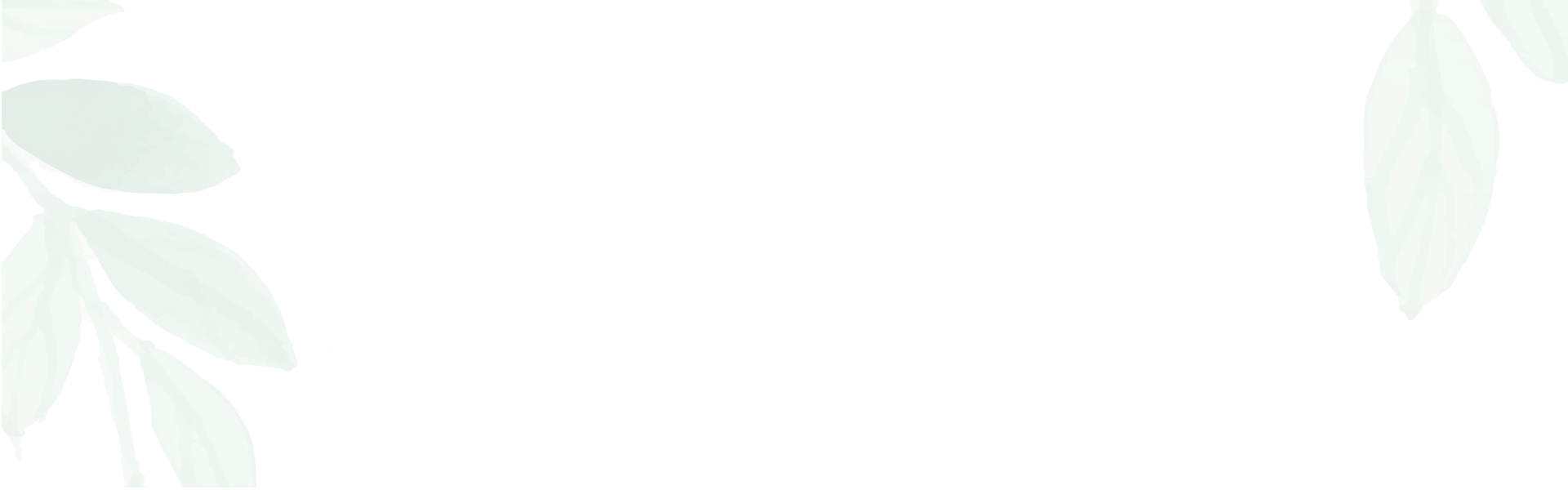 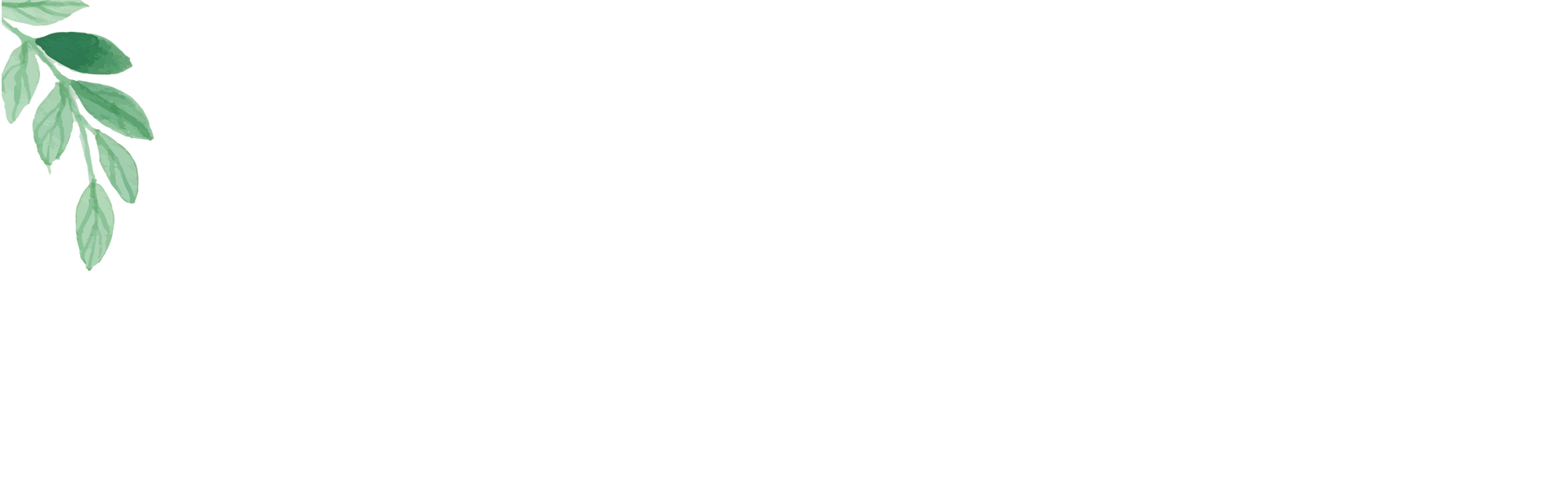 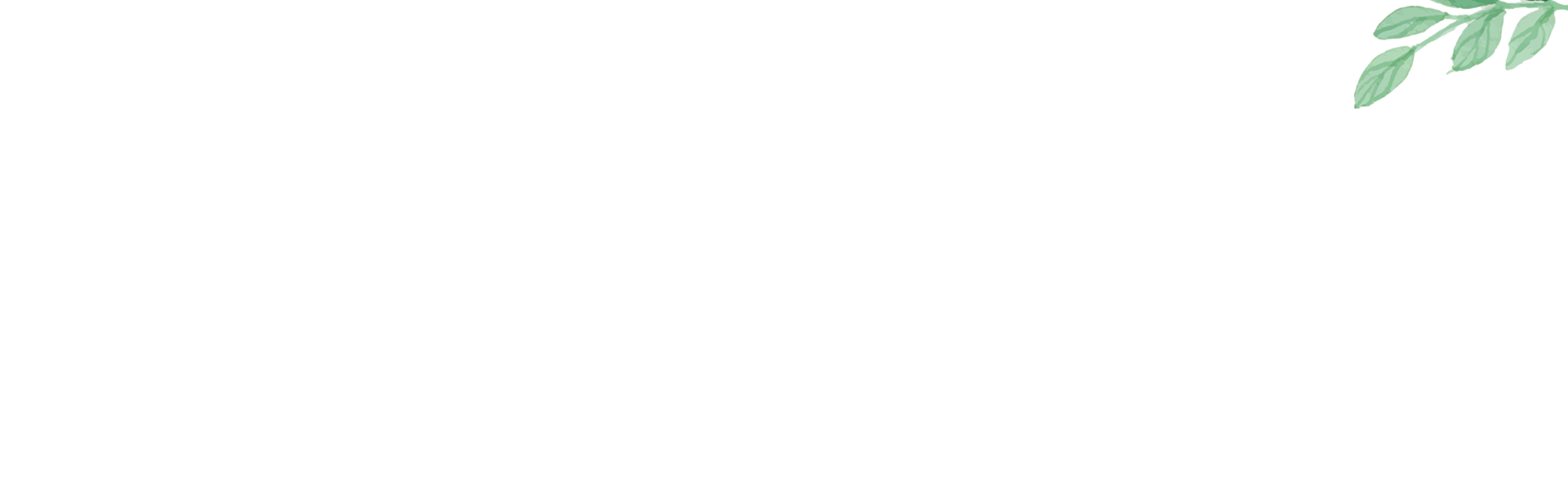 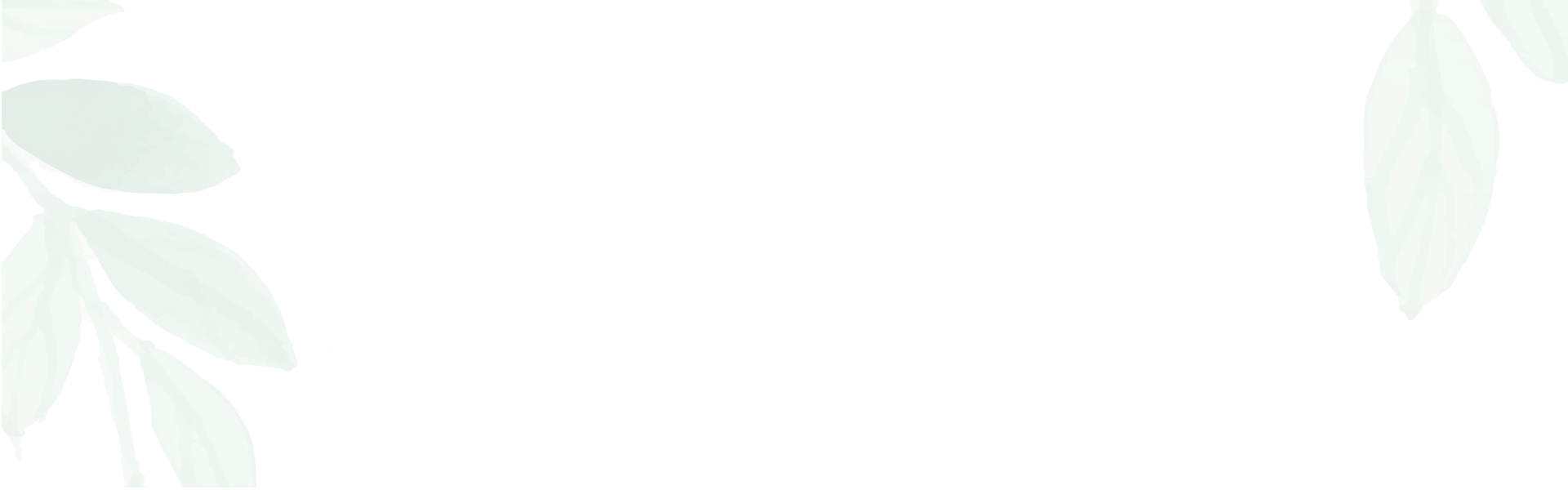 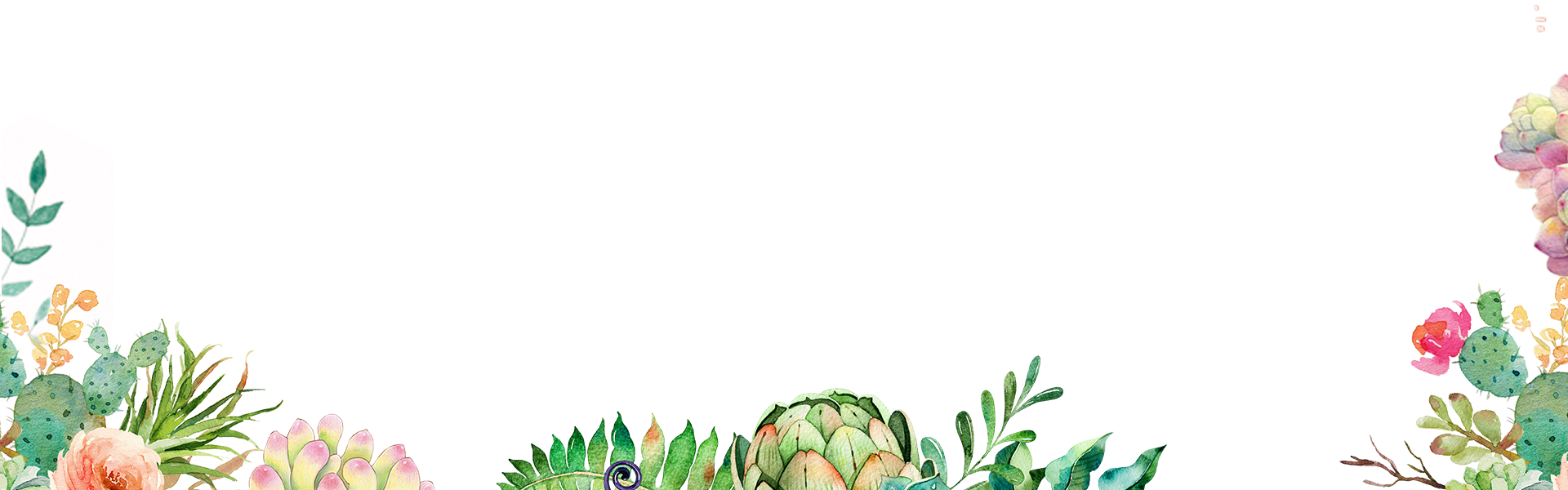 01
01
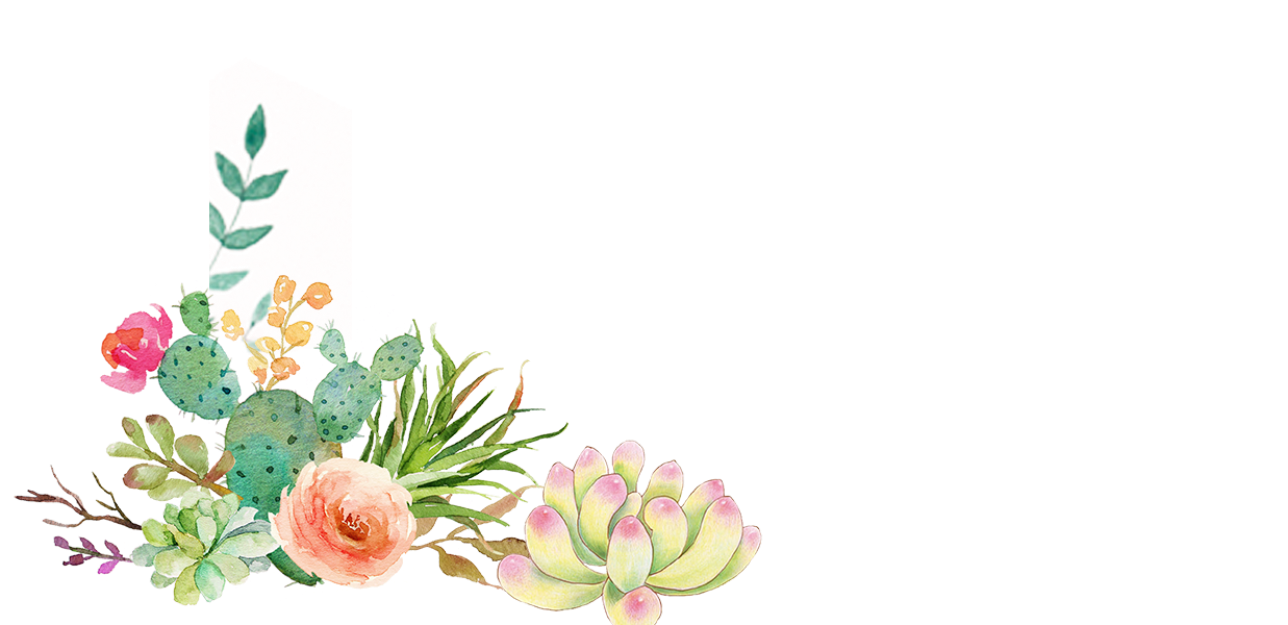 KHỞI ĐỘNG
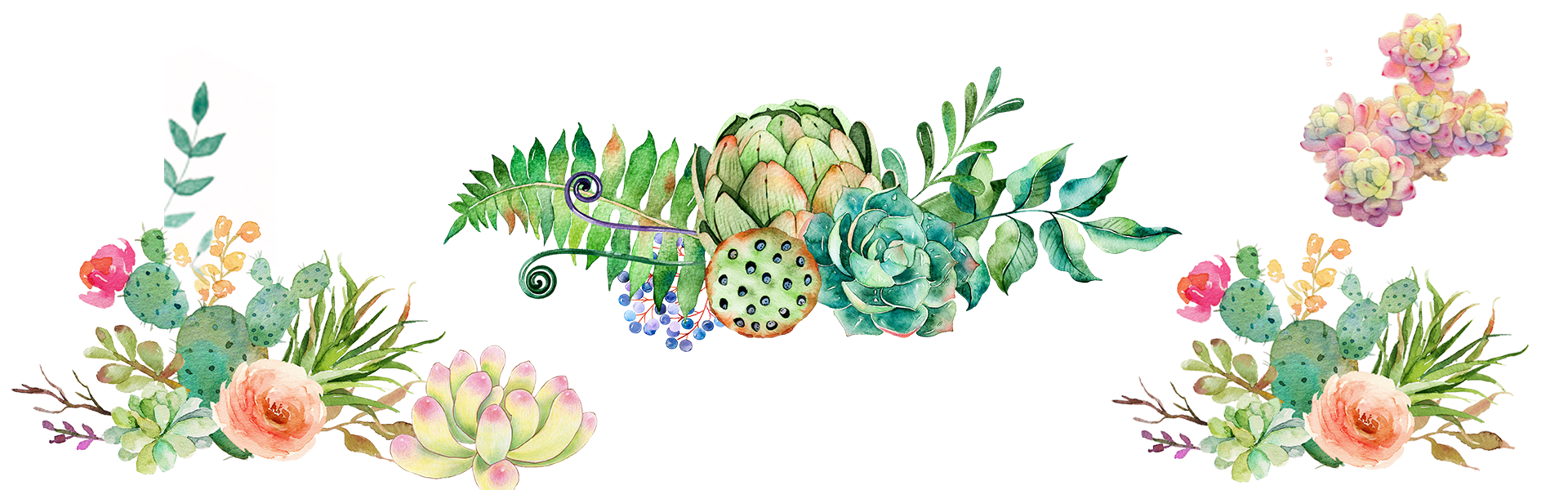 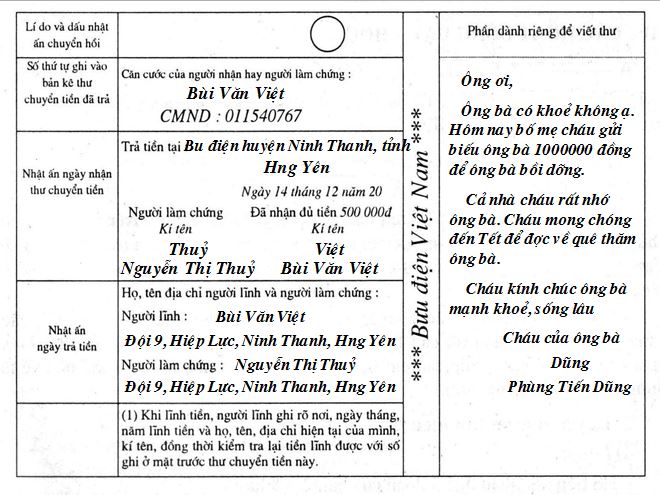 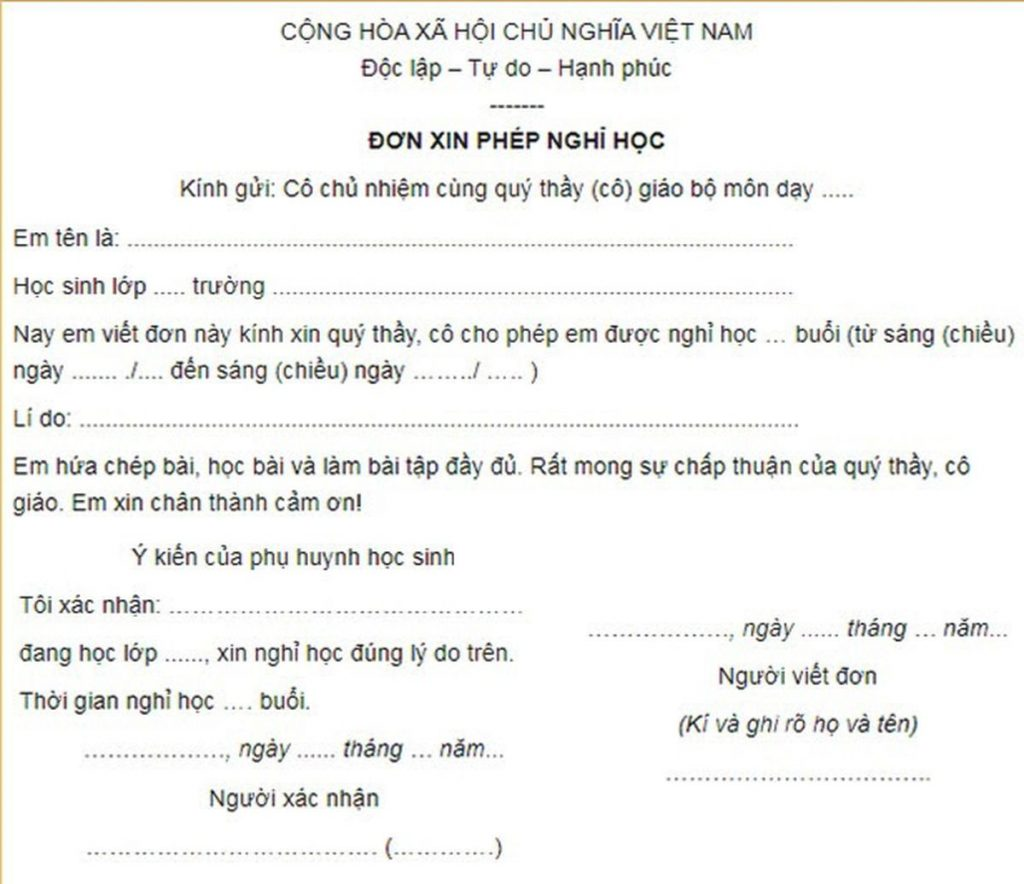 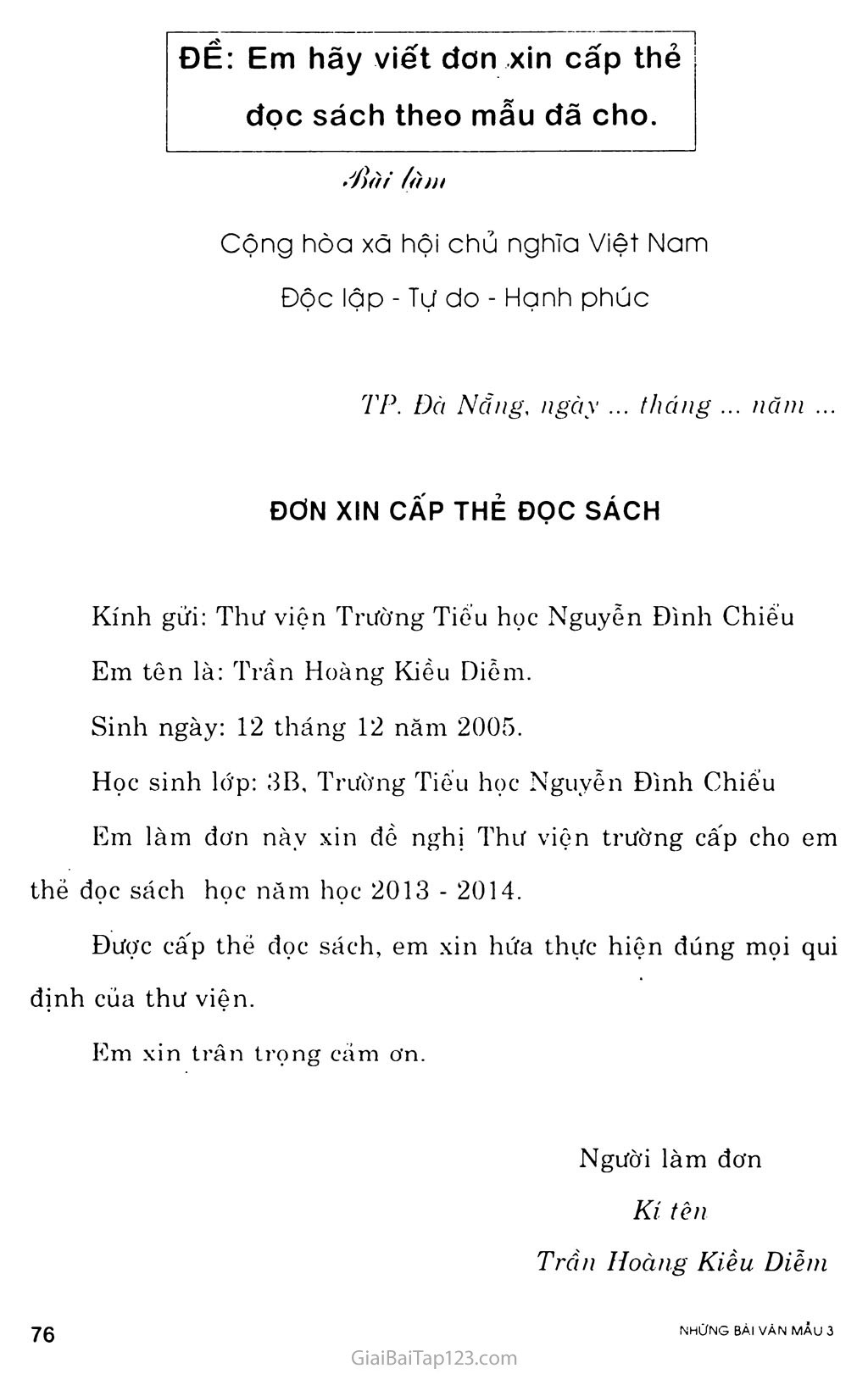 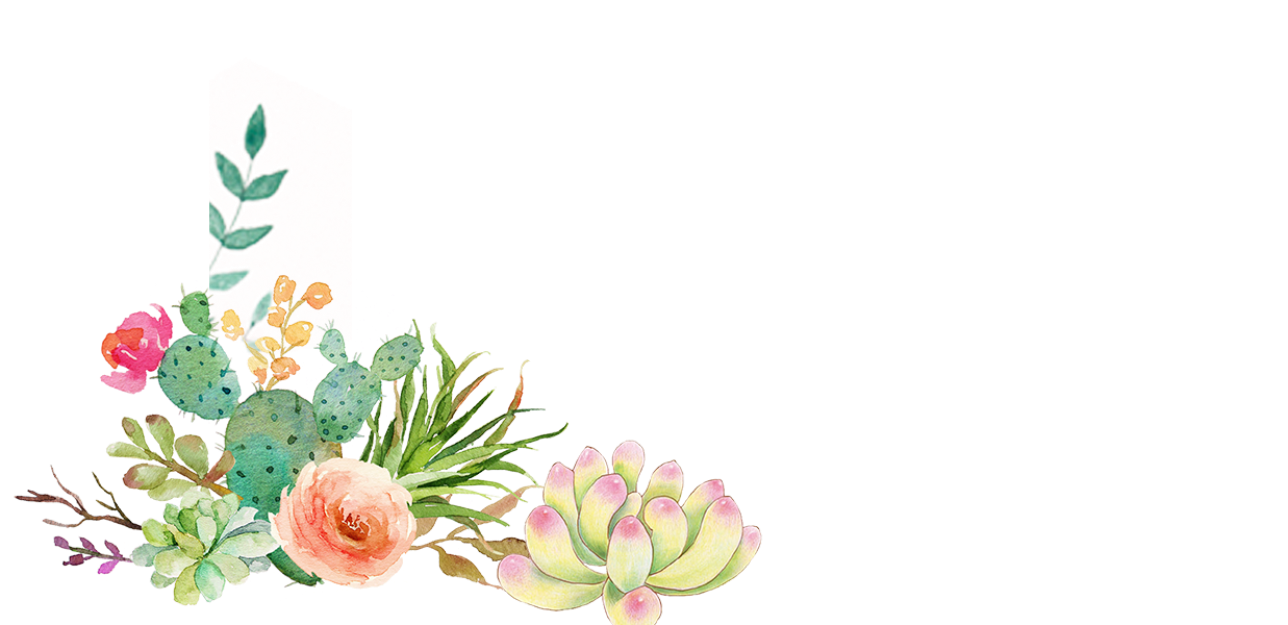 GIẤY TỜ IN SẴN
Đây là gì?
Em biết gì về các loại giấy tờ in sẵn?
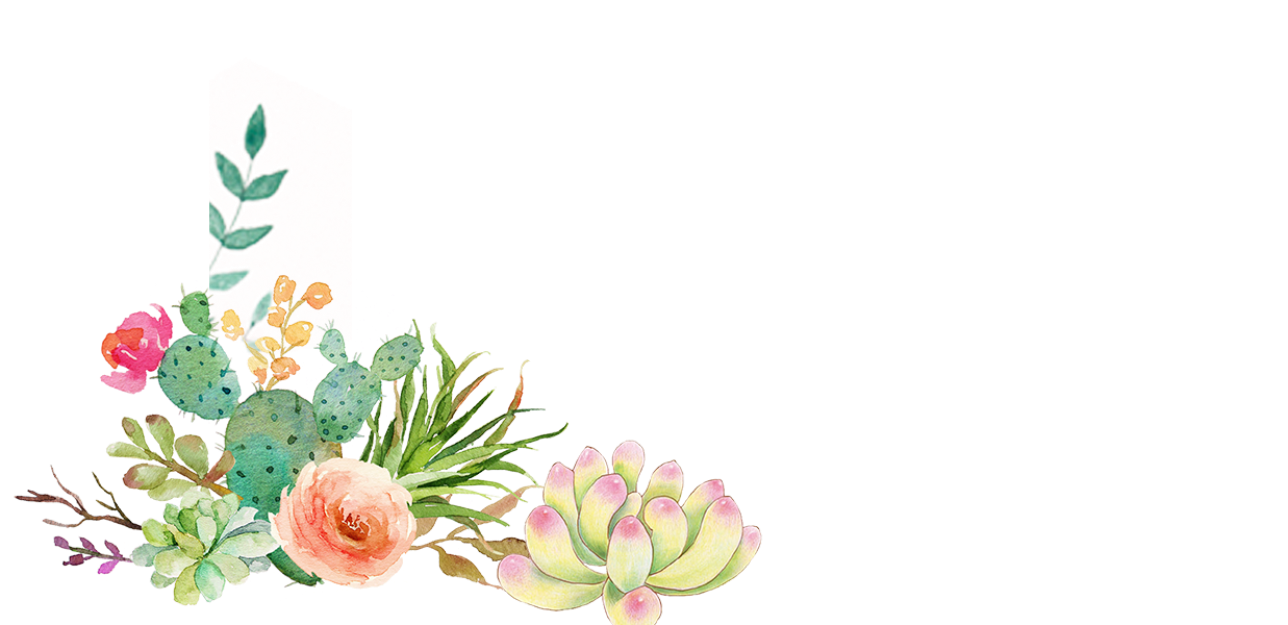 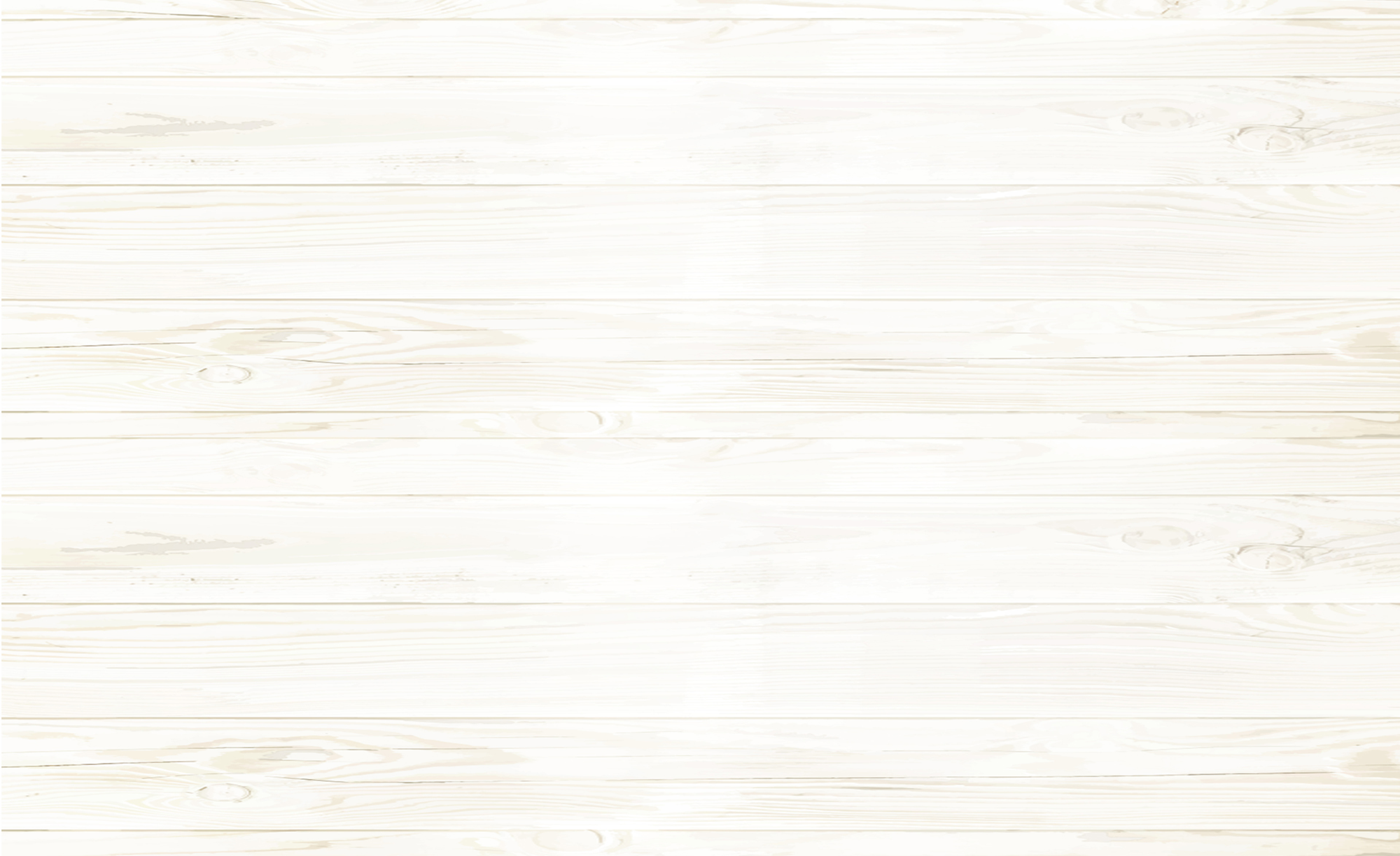 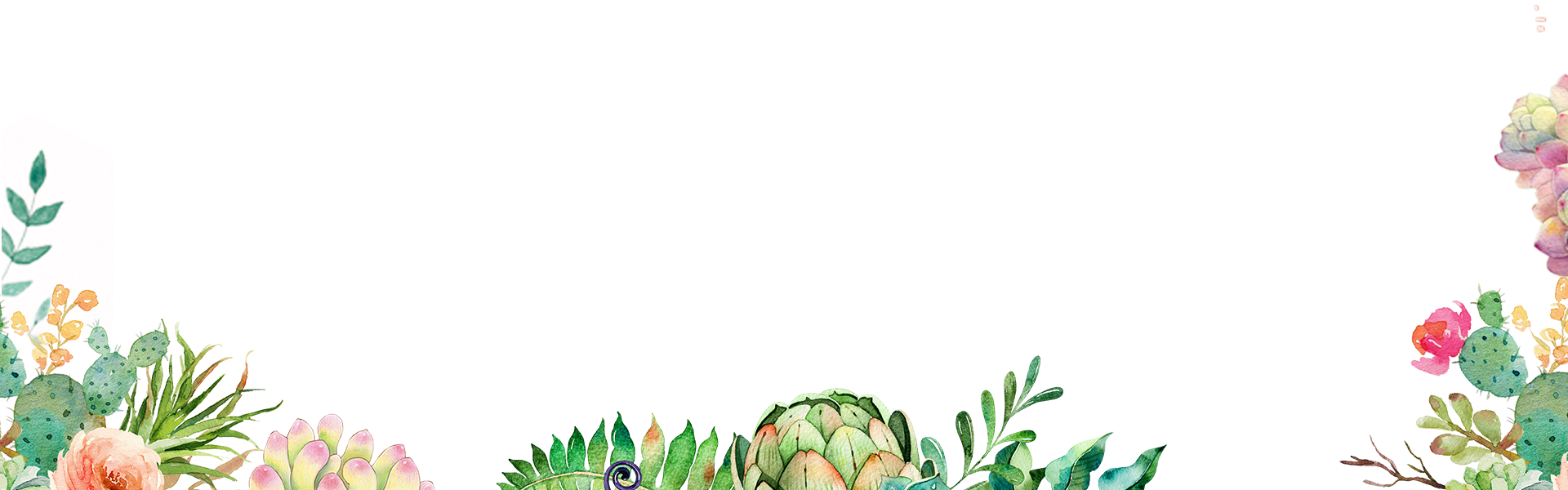 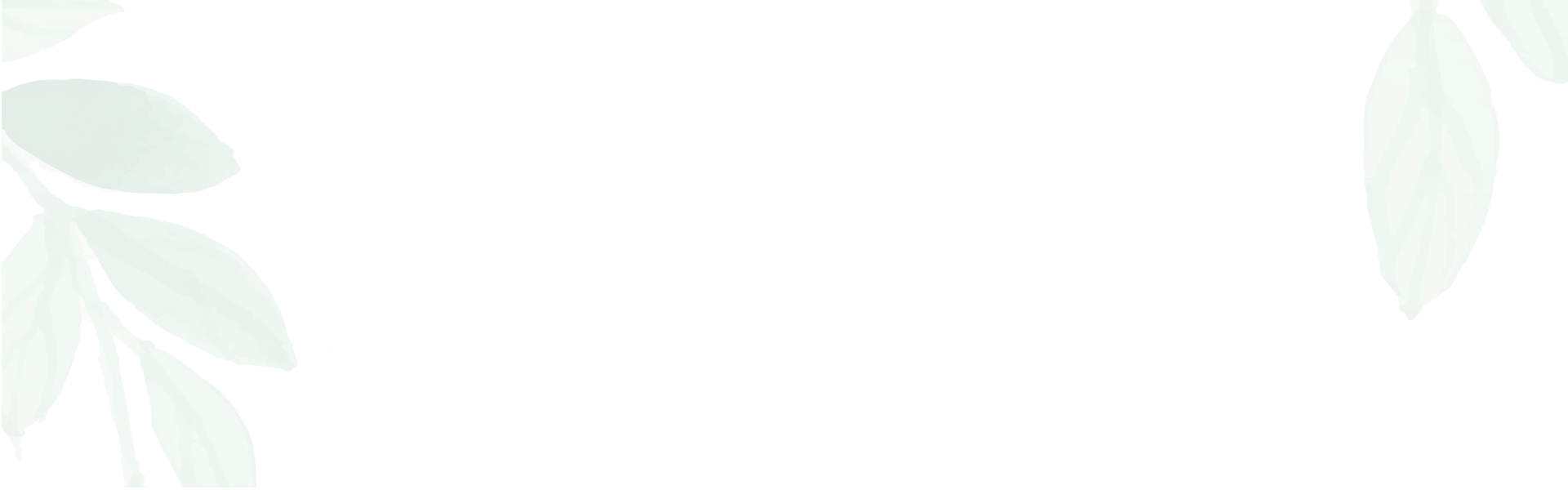 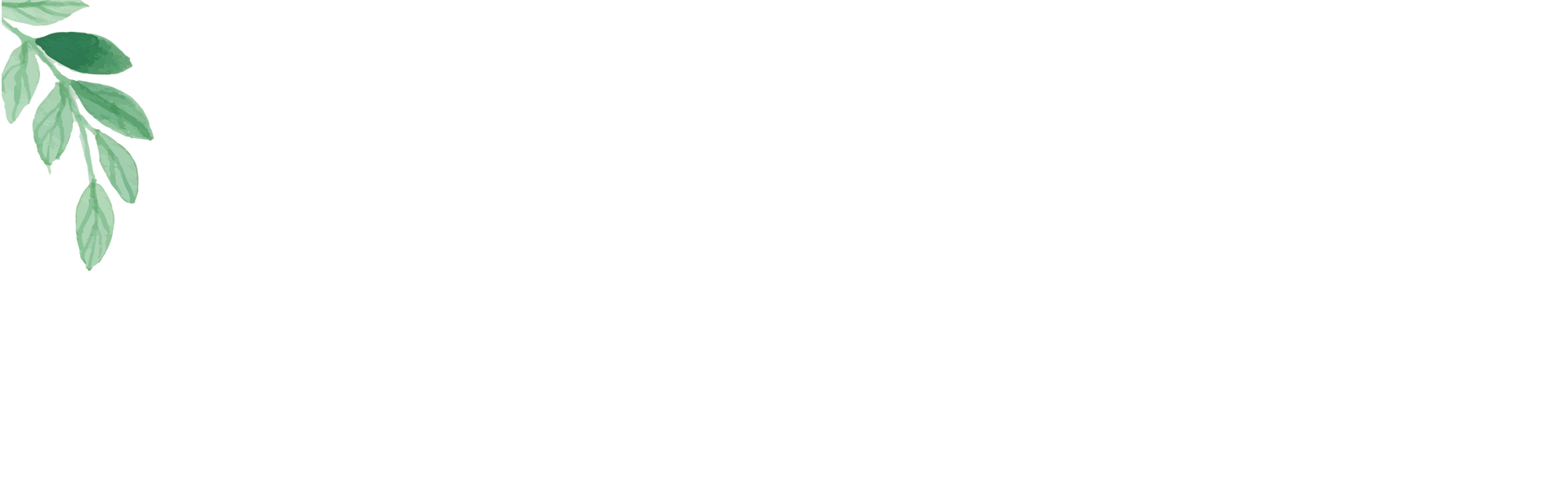 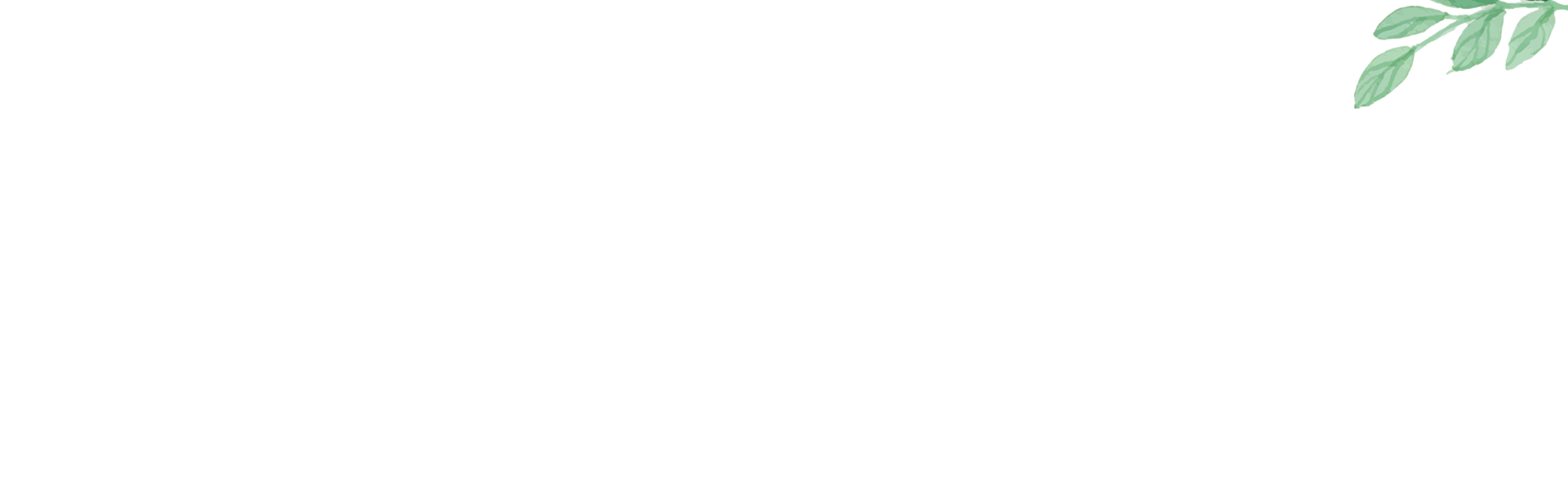 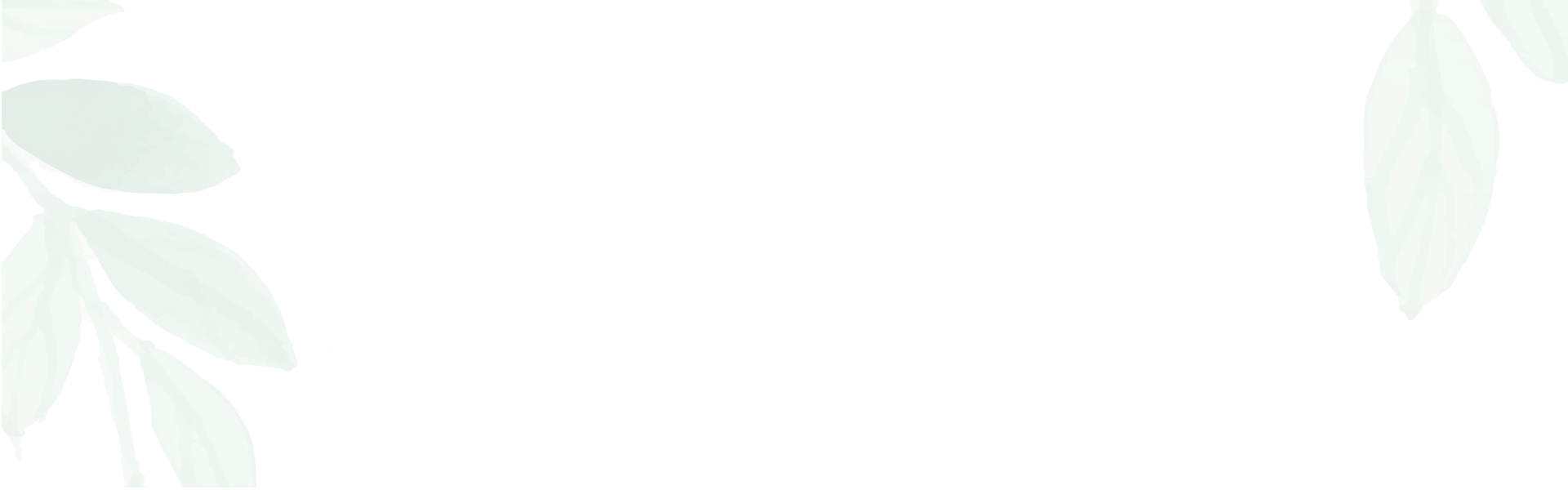 02
02
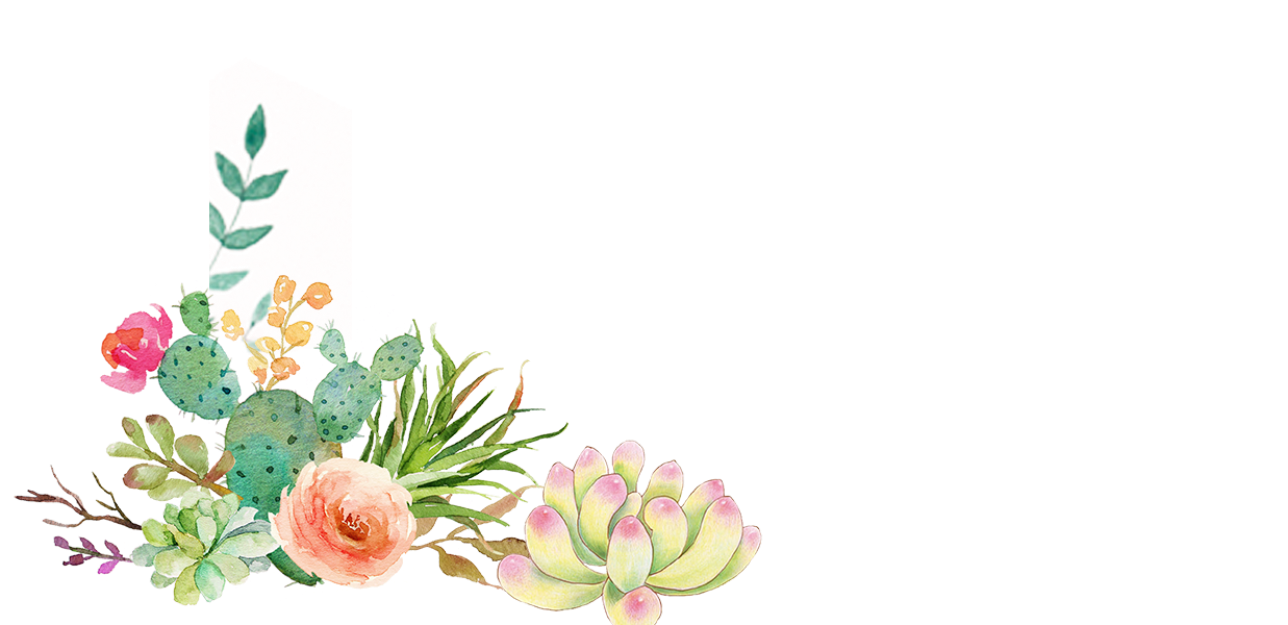 KHÁM PHÁ
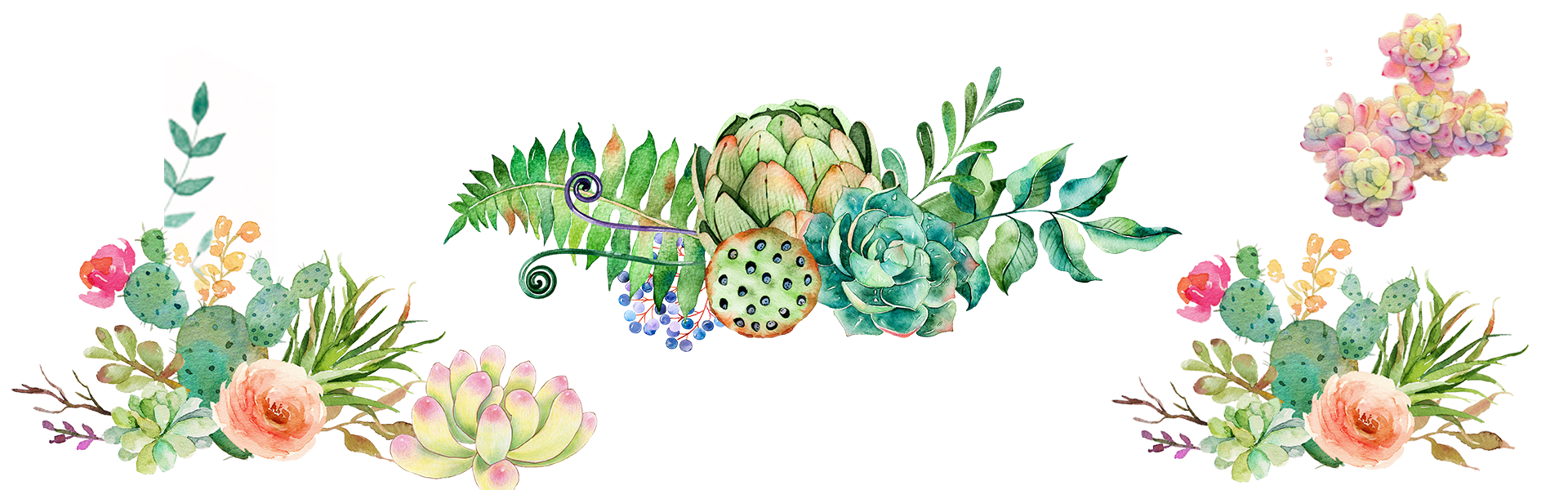 Giấy tờ in sẵn là gì?
Giấy tờ in sẵn là các loại phiếu, mẫu đơn,…được gửi đến các cơ quan nhà nước có thẩm quyền, một cá nhân, tổ chức,… nhằm thể hiện một nội dung hay đề nghị một điều gì đó.
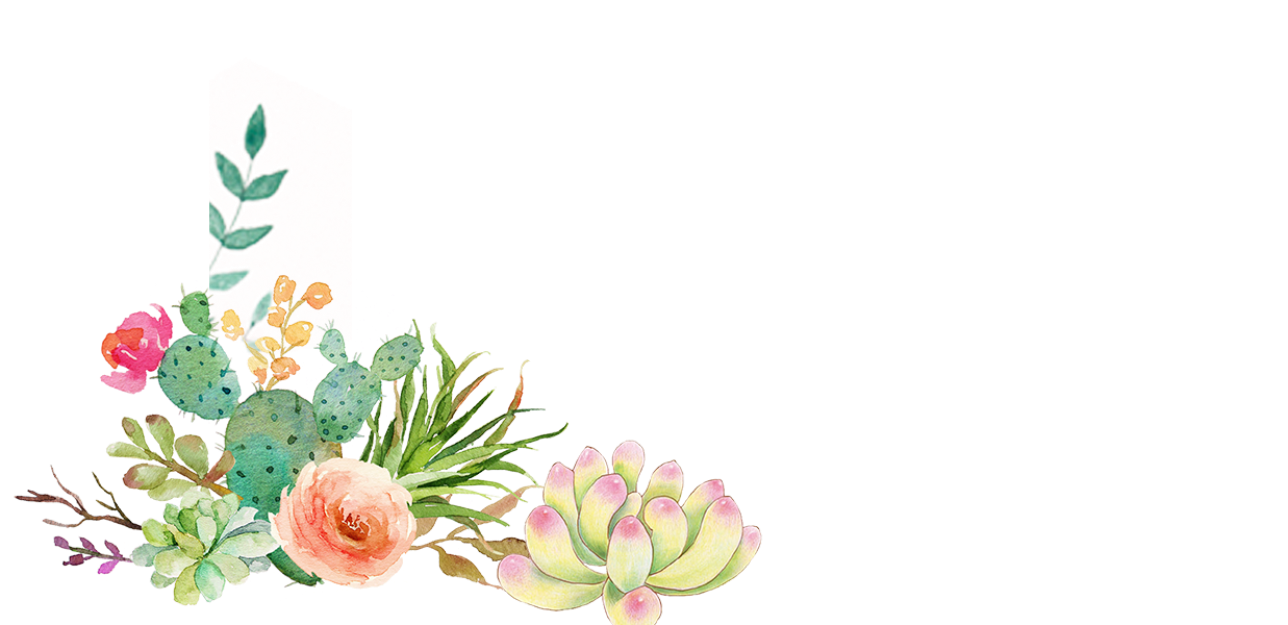 Bài 1
Bài 1
Em cùng mẹ đến chơi nhà họ hàng ở tỉnh khác và ở lại đó vài ngày. Mẹ em bảo:  “Con hãy giúp mẹ điền vào phiếu khai báo tạm trú”. Em hãy làm giúp mẹ theo mẫu dưới đây:
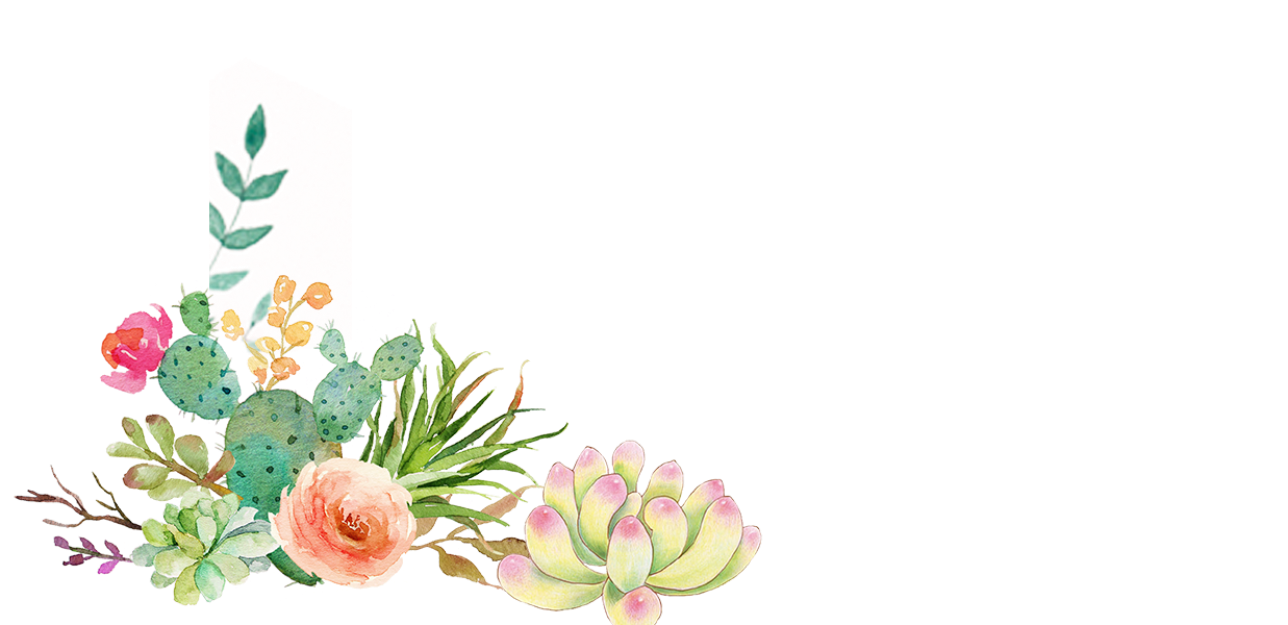 Tên của người họ hàng
Địa chỉ nhà của người họ hàng
Địa chỉ			                Họ và tên chủ hộ
……………………………………..		    ……………………………………
     Điểm khai báo tạm trú, tạm vắng số……. Phường, xã…………………………… quận,huyện………………………. Thành phố, tỉnh………………………………….
PHIẾU KHAI BÁO TẠM TRÚ, TẠM VẮNG
Họ và tên:……………………………      2. Sinh ngày:……………………………
Nghề nhiệp và nơi làm việc:………………………………………………………..
4. CMND Số: ………………  5. Tạm vắng, tạm trú từ ngày…………đến ngày……...
6. Ở đâu đến hoặc đi đâu:……………………………….. 7. Lí do:……………………
8. Quan hệ với chủ hộ:………………………………………………………………….
9. Trẻ em dưới 15 tuổi đi theo:…………………………………………………………
10. Ngày………. Tháng ………..năm………………
                 Cán bộ đăng ký 				Chủ hộ
                  (Kí ghi rõ họ tên)			    ( Hoặc người trình báo)
Địa chỉ mình đang tạm ở lại
Thông tin cá nhân của người viết phiếu
Thời gian đến, thời gian đi
Số Chứng minh nhân dân hoặc Căn cước công dân
Lí do đến tỉnh, thành phố khác
Địa điểm xuất phát
Mối quan hệ với chủ hộ
Thời gian viết đơn
Ghi tên trẻ em (nếu có)
Chủ hộ hoặc người khai báo kí tên
Cán bộ Phường kí tên
Địa chỉ			                Họ và tên chủ hộ
……………………………………..		    ……………………………………
     
Điểm khai báo tạm trú, tạm vắng số……. Phường, xã………………………….... quận,huyện………………………. Thành phố, tỉnh………………………………….
PHIẾU KHAI BÁO TẠM TRÚ, TẠM VẮNG
Họ và tên:……………………………      2. Sinh ngày:……………………………
Nghề nhiệp và nơi làm việc:………………………………………………………..
4. CMND Số: ………………  5. Tạm vắng, tạm trú từ ngày…………đến ngày……...
6. Ở đâu đến hoặc đi đâu:……………………………….. 7. Lí do:……………………
8. Quan hệ với chủ hộ:………………………………………………………………….
9. Trẻ em dưới 15 tuổi đi theo:…………………………………………………………
10. Ngày………. Tháng ………..năm………………
                 Cán bộ đăng ký 				Chủ hộ
                  (Kí ghi rõ họ tên)			    ( Hoặc người trình báo)
Hoàng Mai Vân
Số 36, Ngô Quyền,  Phường Tân Phong, Quận 7, 
TP. Hồ Chí Minh
Phường Tân Phong
04
Quận 7
TP. Hồ Chí Minh
06/08/1997
Hoàng Mai Trang
Bác sĩ, Bệnh viện Ung bướu Đà Nẵng
0441978803
07/02
15/02/2022
Du lịch
Đà Nẵng
Chị em gái
Nguyễn Hoàng Bảo Quân
2022
07
02
Hoàng Mai Vân
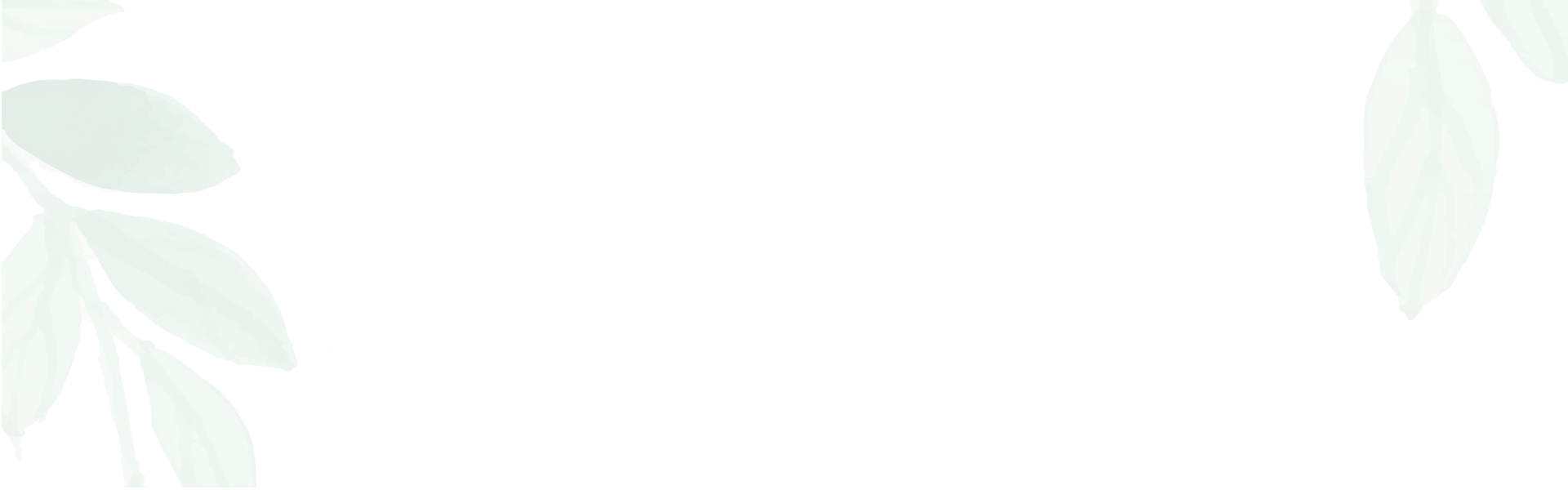 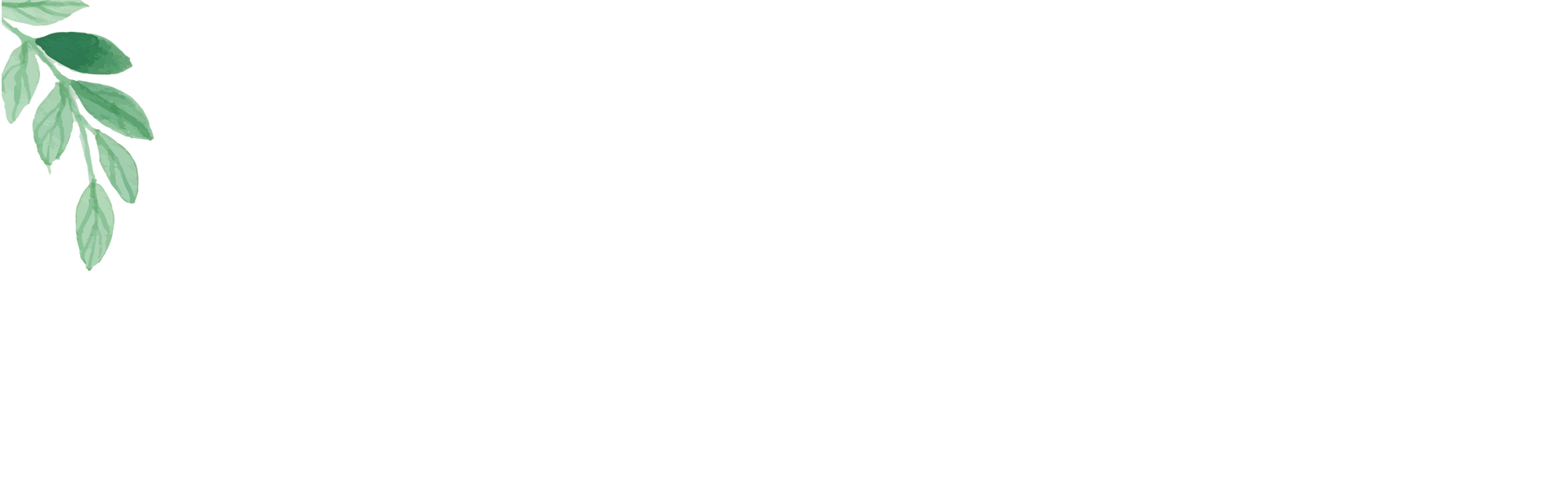 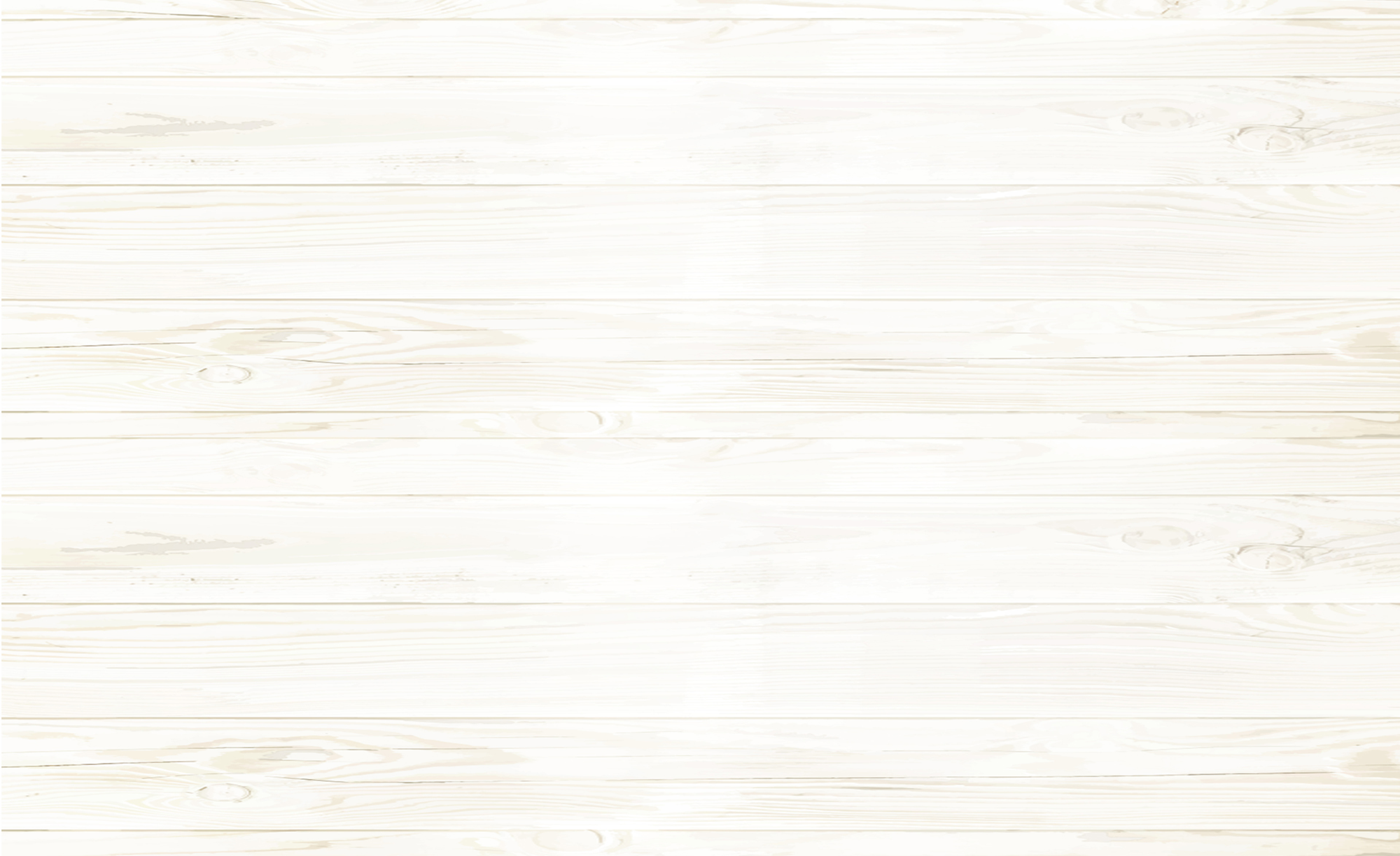 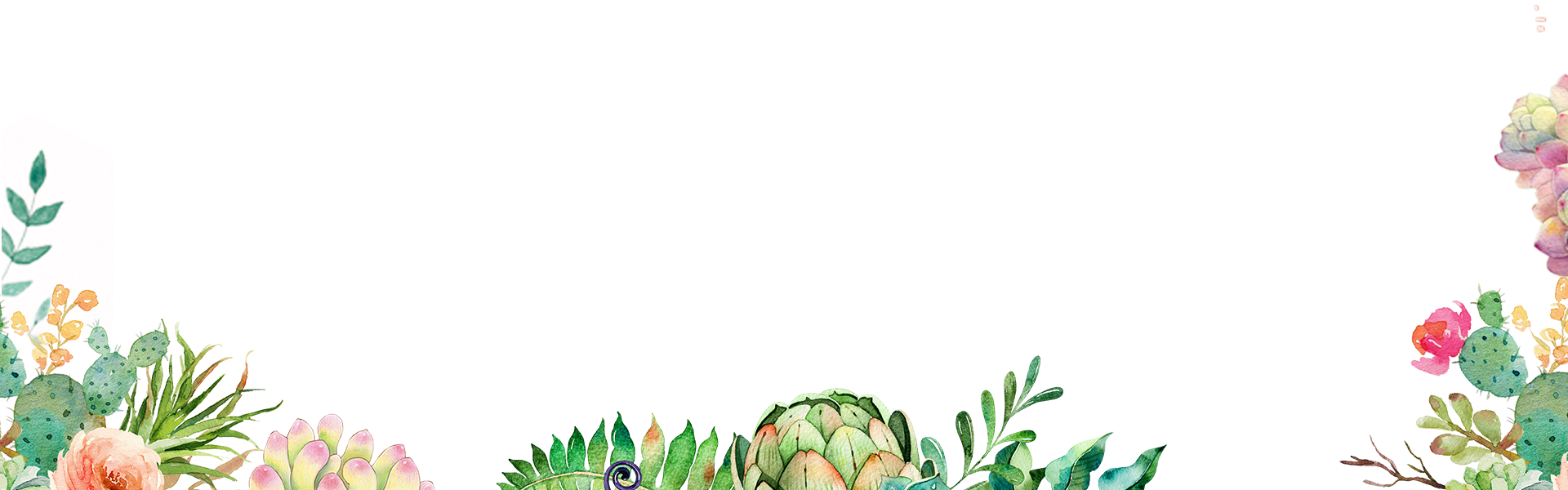 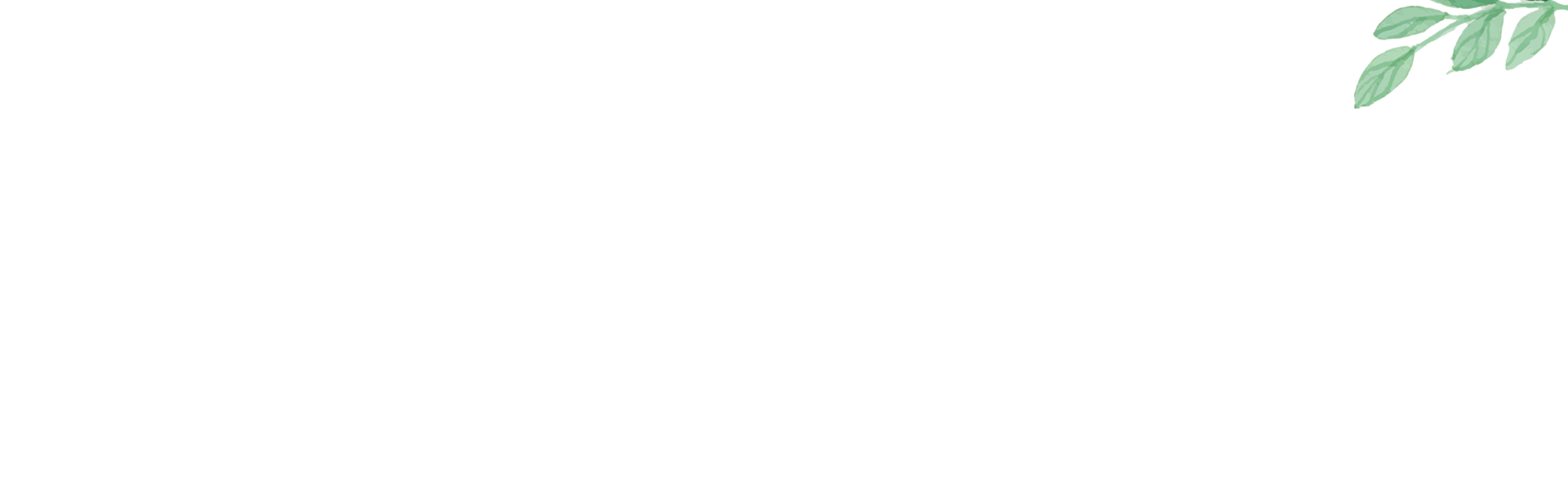 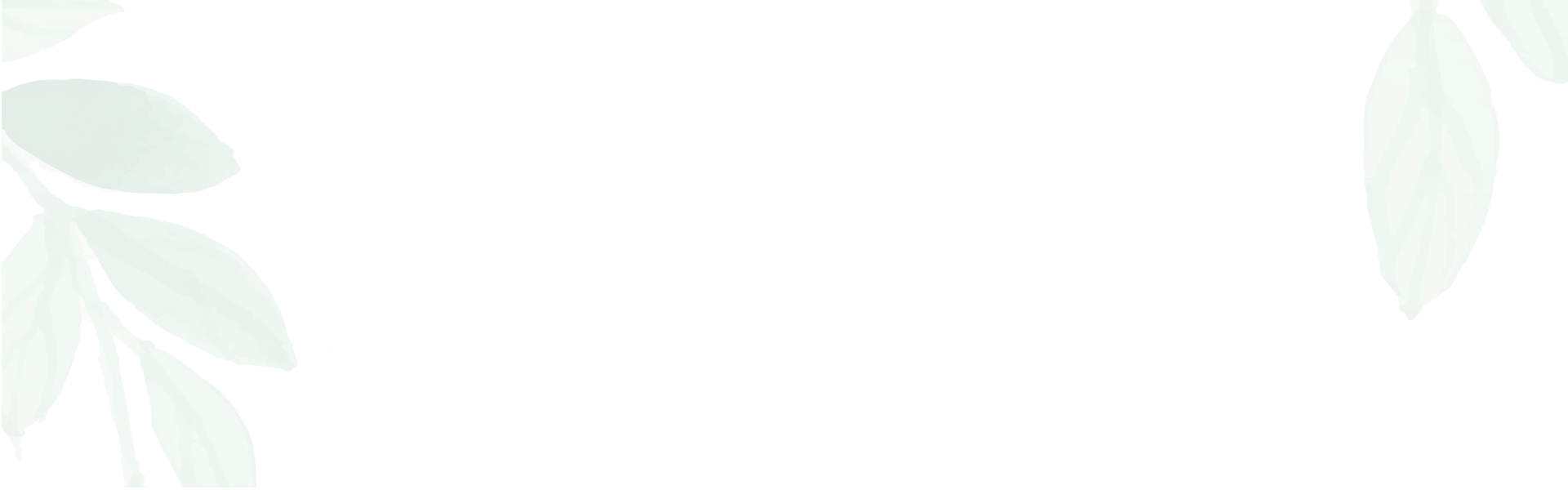 03
03
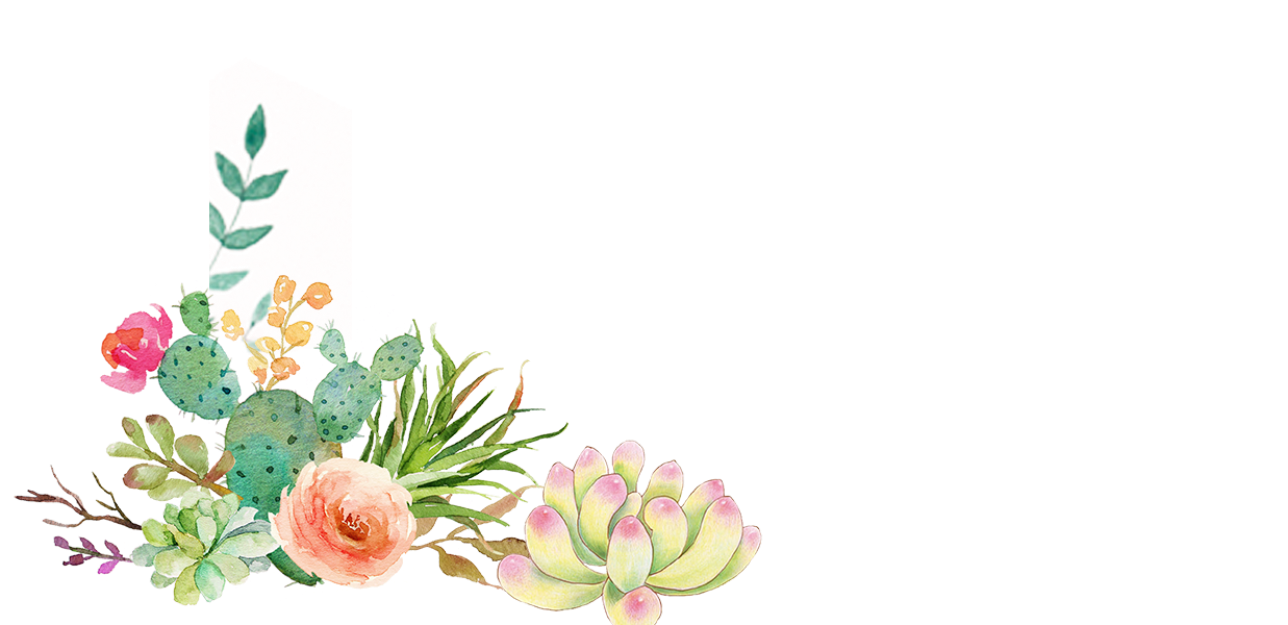 VẬN DỤNG
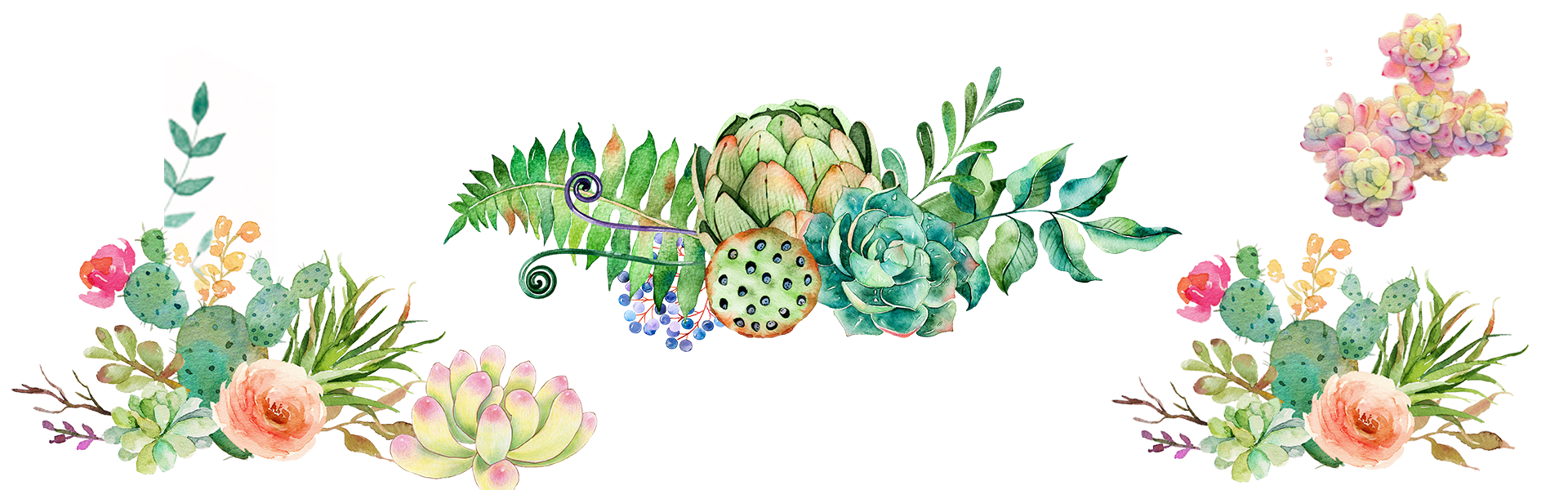 Bài 2
Bài 2
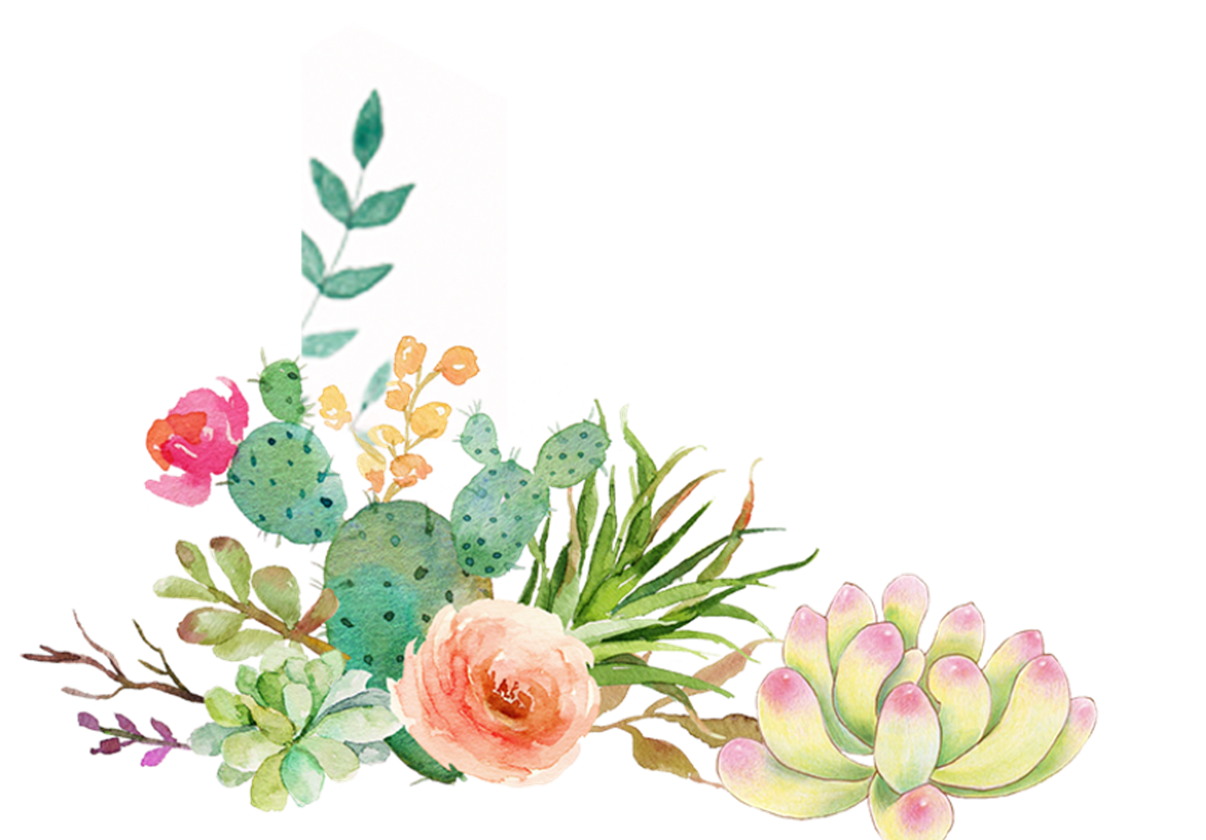 Điền xong, em đưa cho mẹ. Mẹ hỏi: “Con có biết tại sao phải khai báo tạm trú, tạm vắng không?”  
			Em trả lời mẹ thế nào?
Phải khai báo tam trú, tạm vắng để chính quyền địa phương quản lí được những người đang có mặt hoặc vắng mặt tại nơi ở những người ở nơi khác mới đến. Khi có việc xảy ra, các cơ quan Nhà nước có căn cứ để điều tra xem xét.
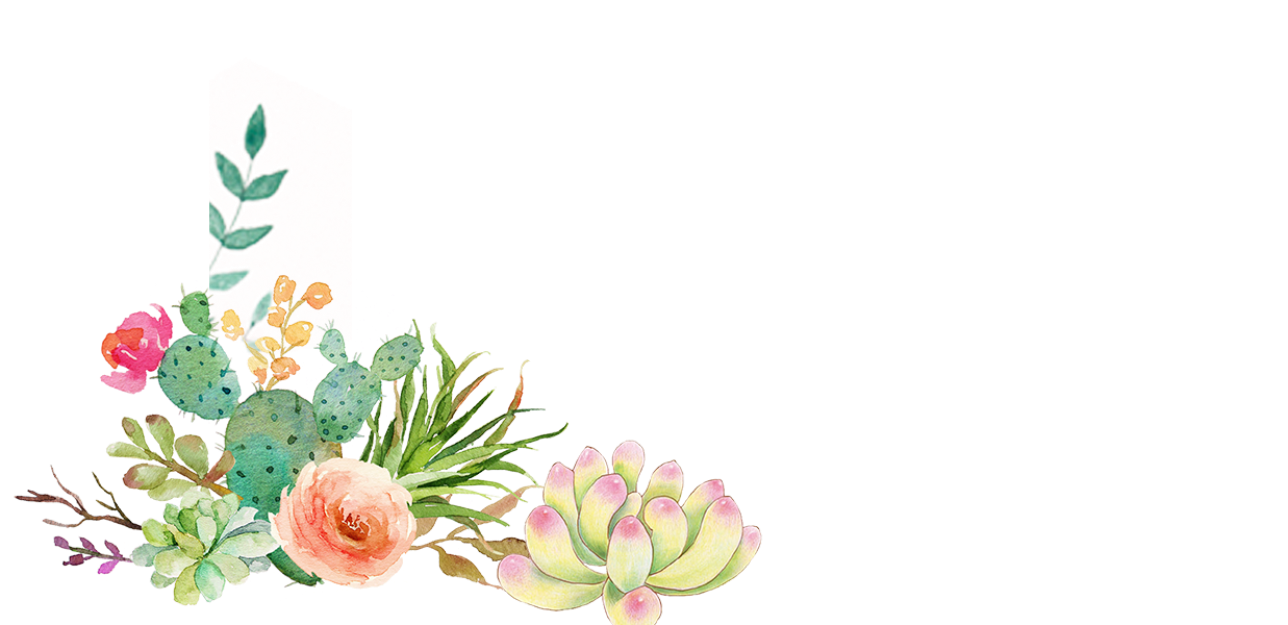 Một số thay đổi trong thủ tục đăng kí tạm trú, tạm vắng
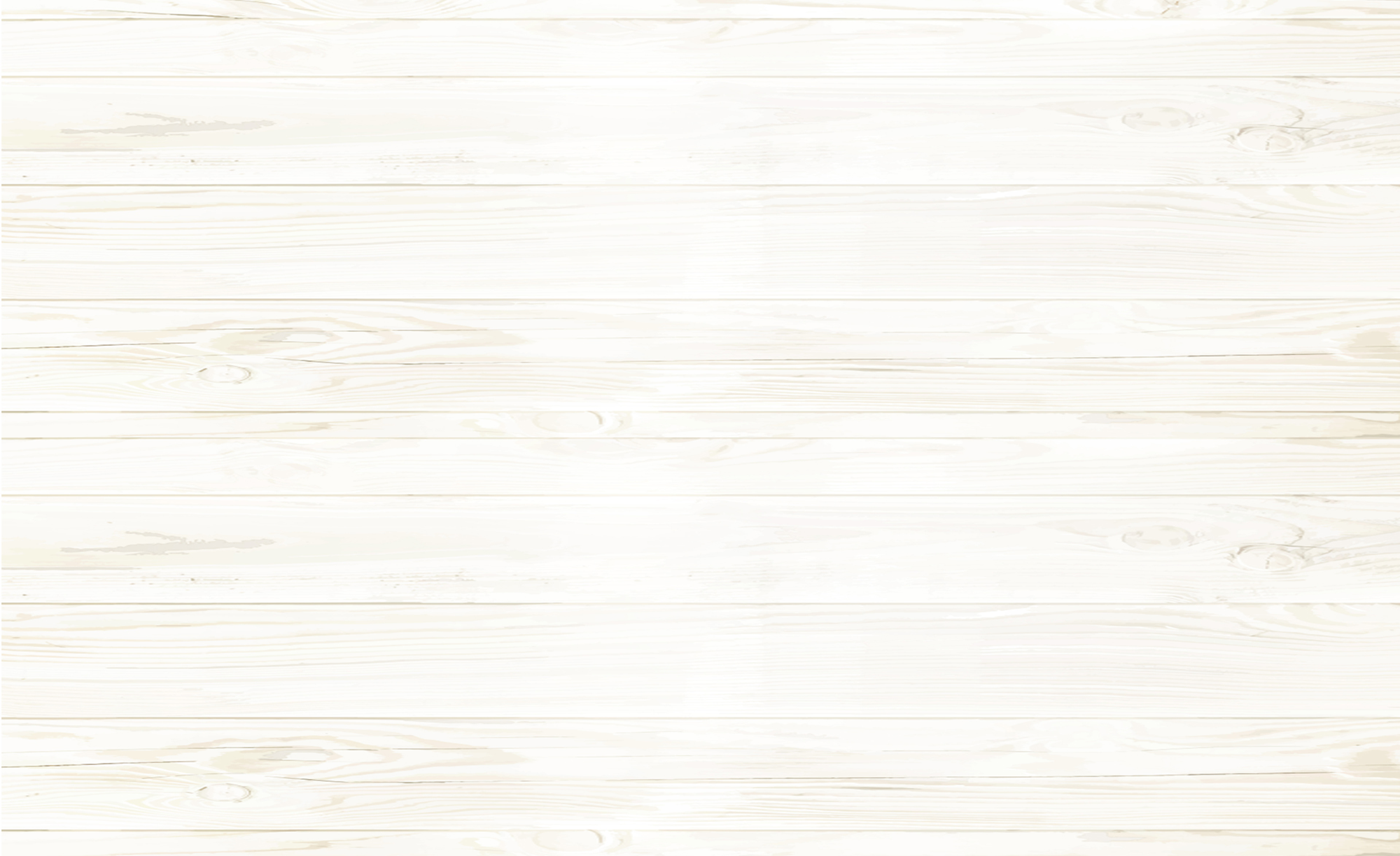 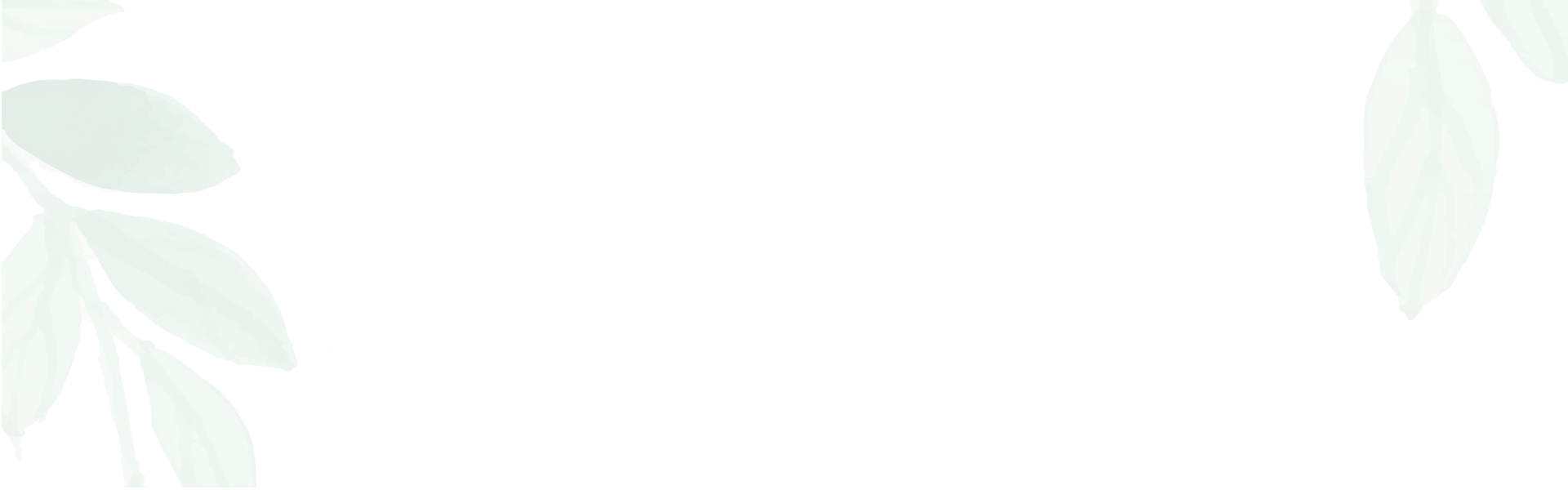 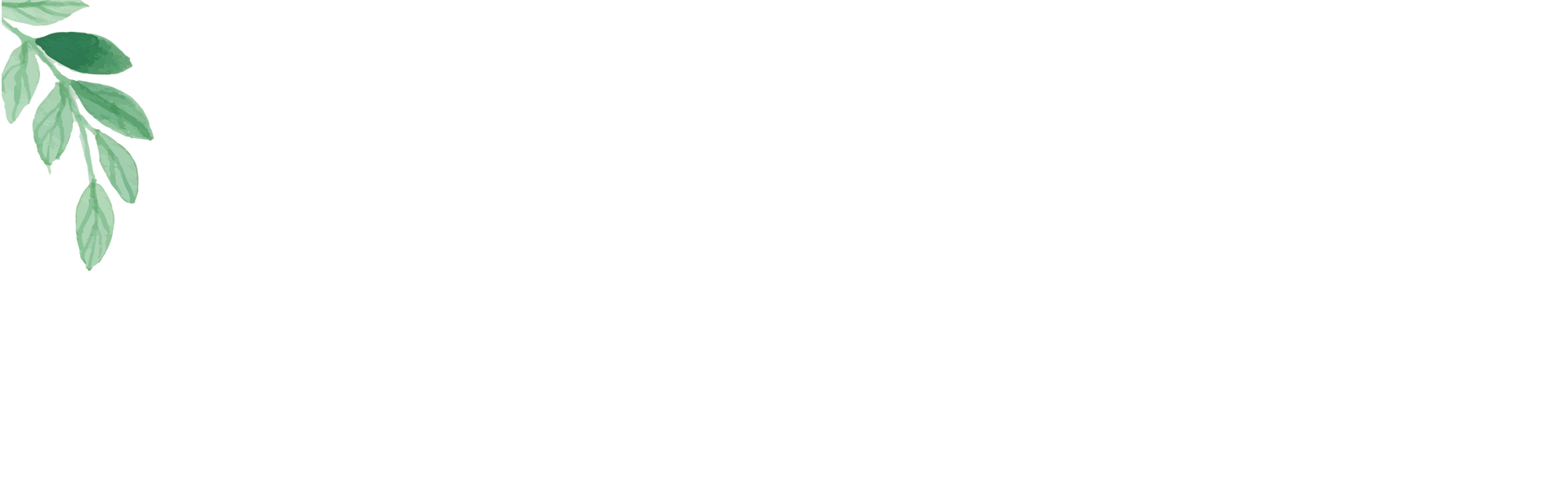 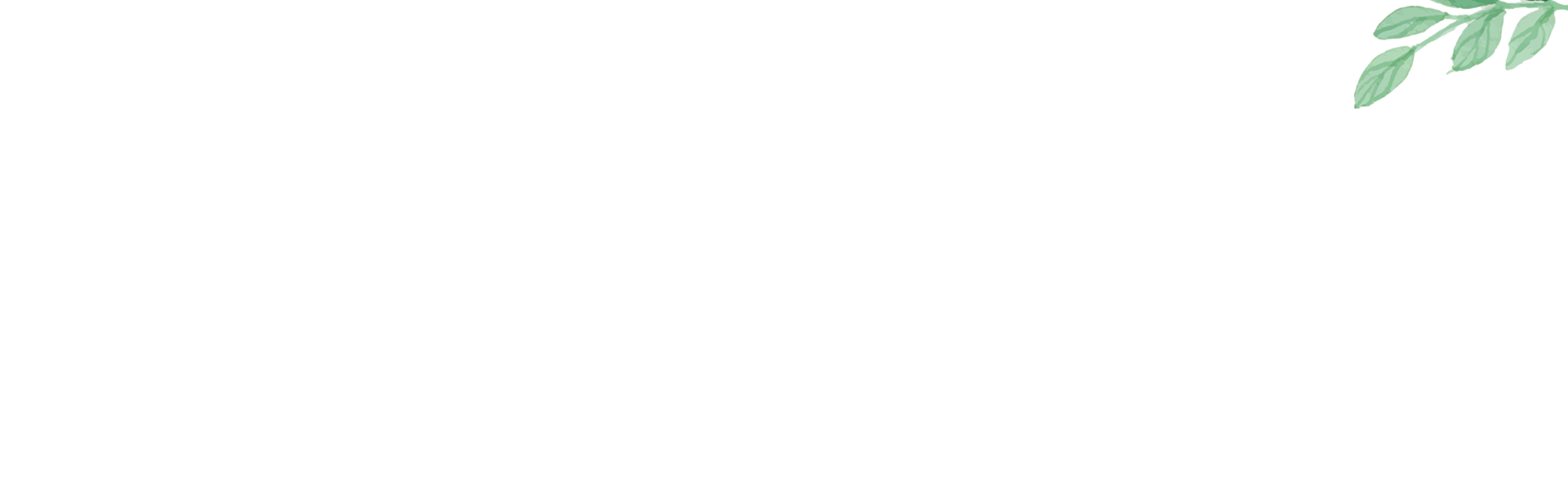 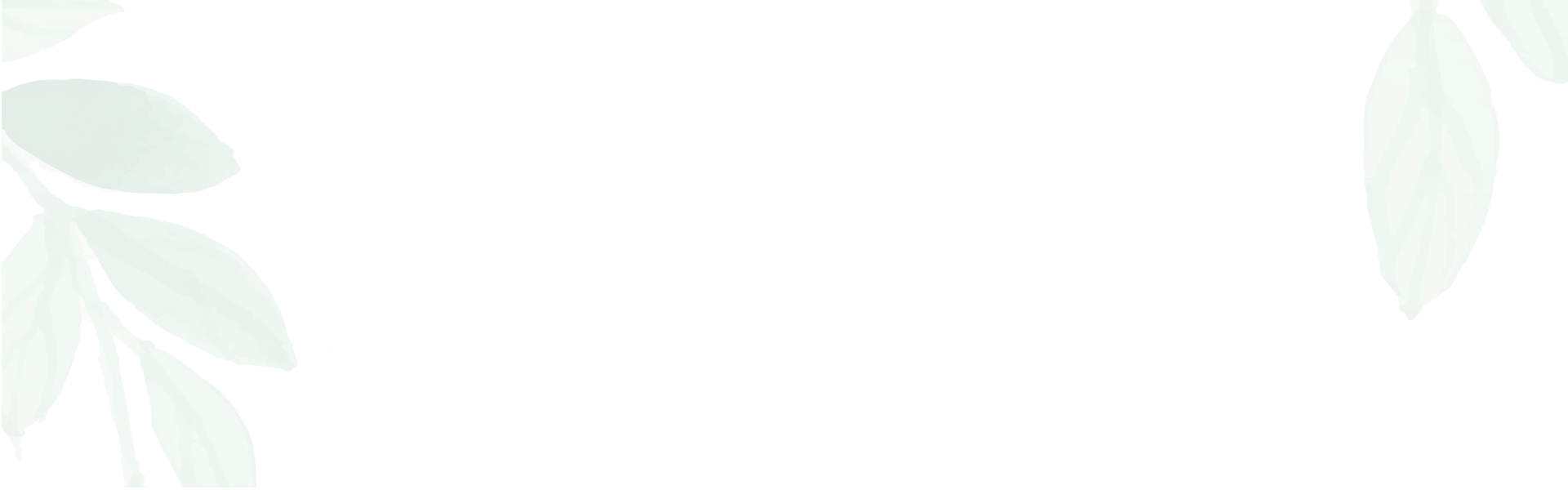 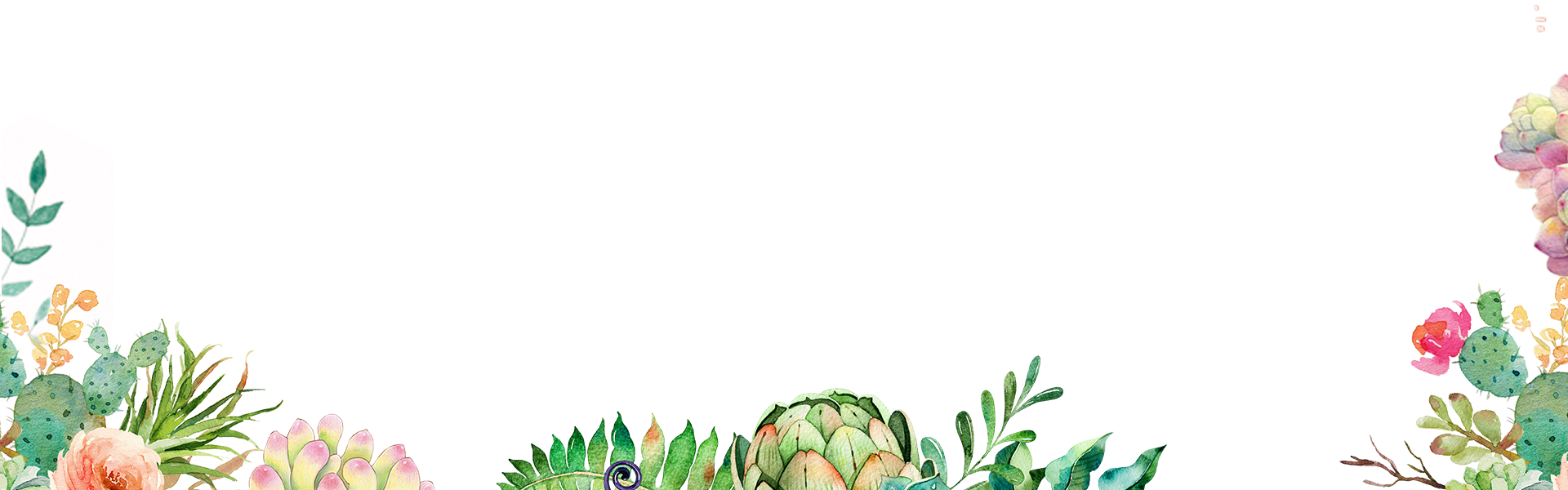 CHÚC CÁC 
CON HỌC TỐT
CHÚC CÁC 
CON HỌC TỐT
CHÚC CÁC 
CON HỌC TỐT
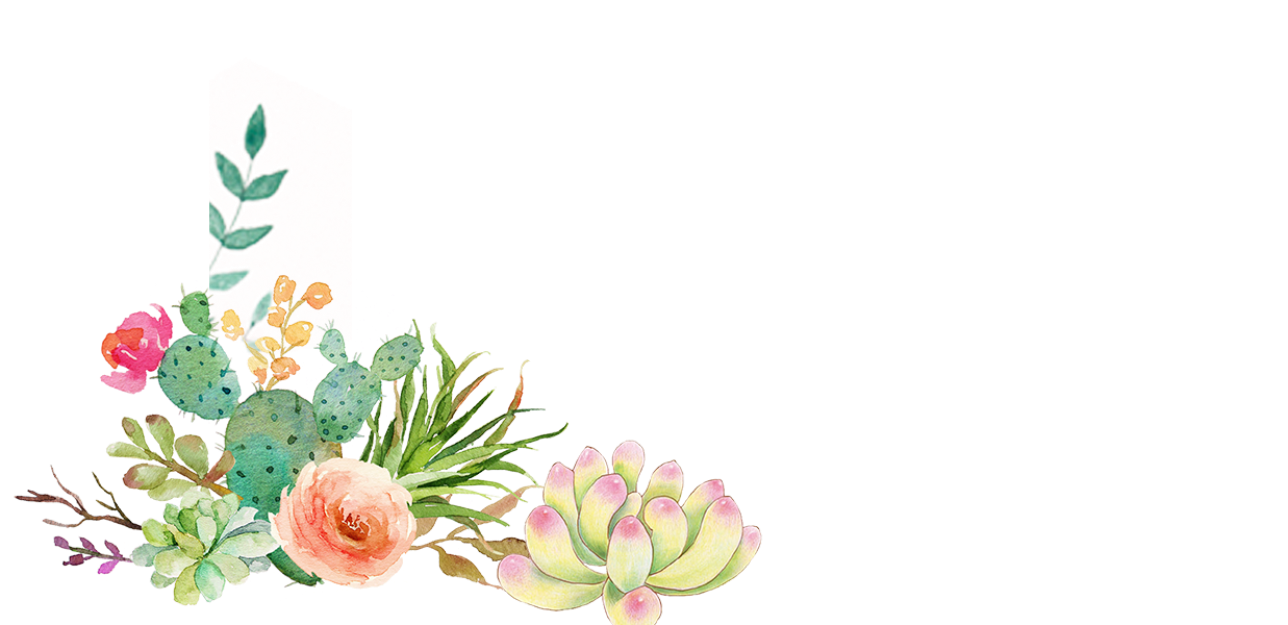 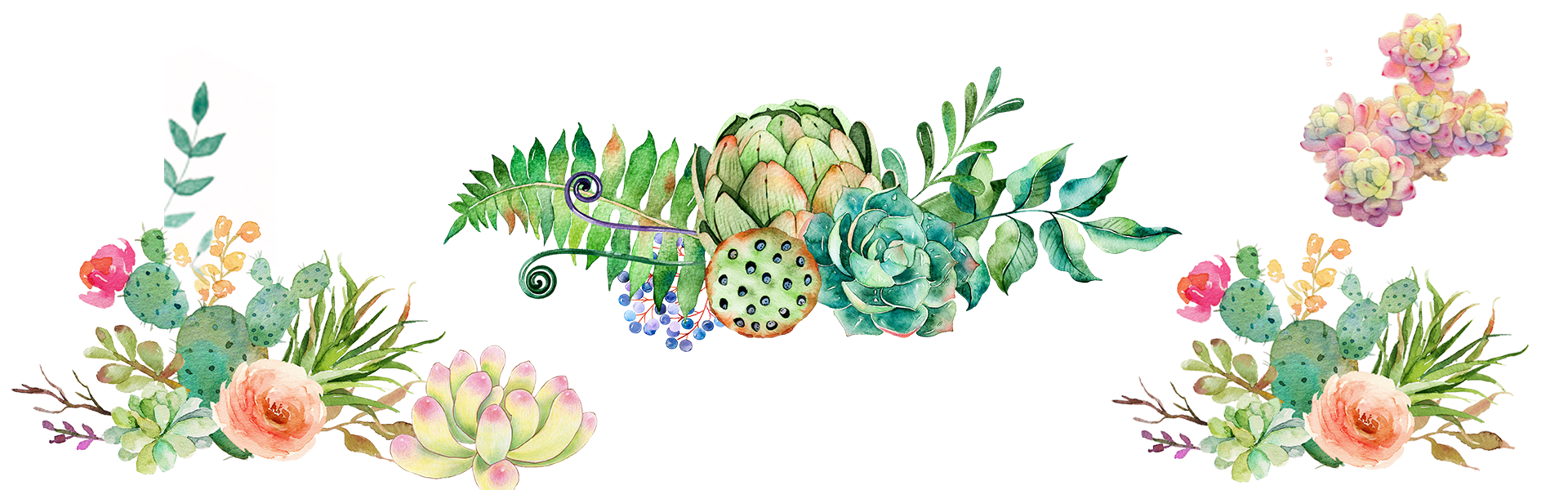